Муниципальное бюджетное учреждение
города Новосибирска
«Дом детского творчества «Кировский»
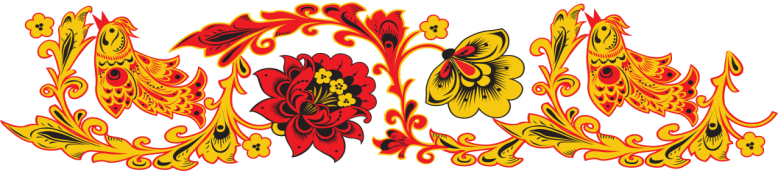 Проект профильного дня
«Птичьему пению – внимание 
с волнением!»
Авторы проекта:
Заведующая отделом
Милешенко Татьяна Петровна
Педагог дополнительного образования
Перцева Елена Юрьевна
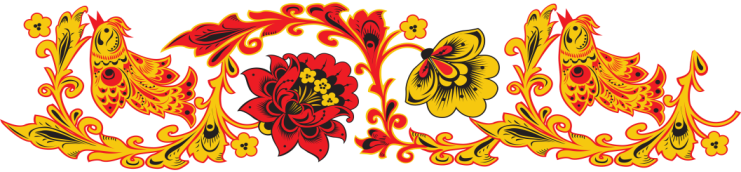 Новосибирск 2016
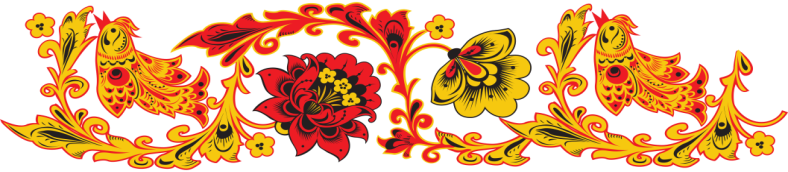 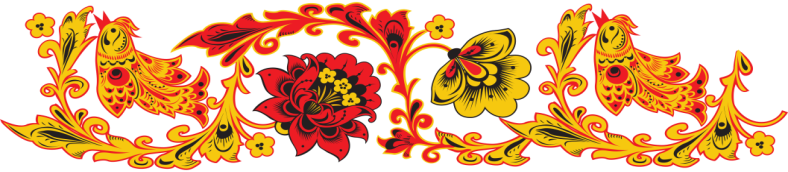 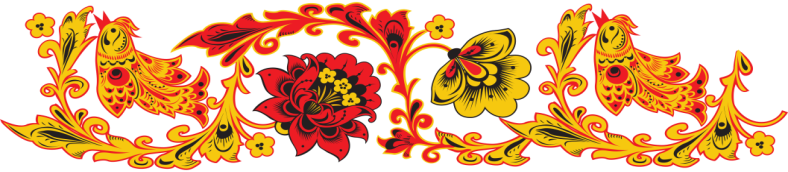 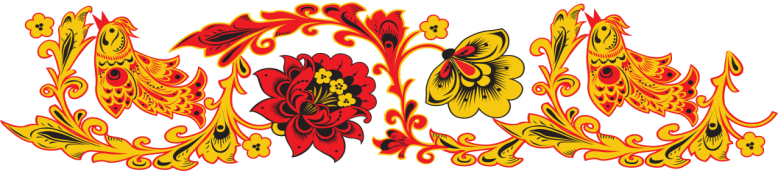 В каждом ребенке дремлет птица, 
которую нужно разбудить для полета. 
Творчество – вот имя этой птицы!»
В.А.Сухомлинский
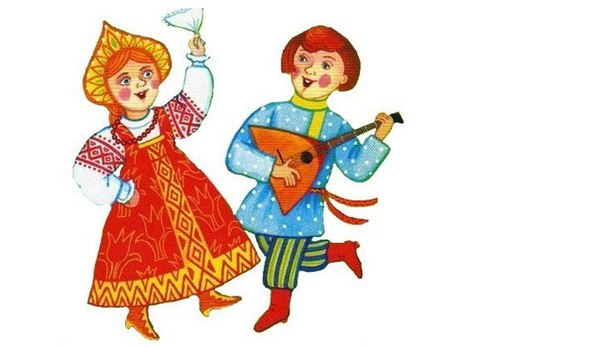 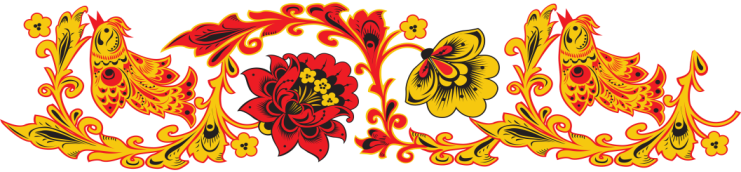 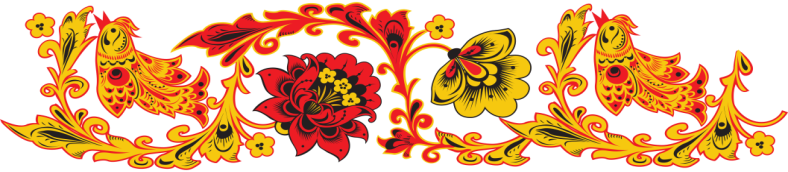 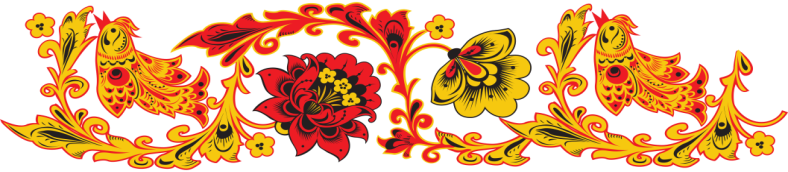 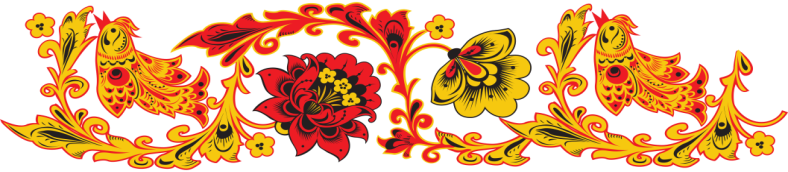 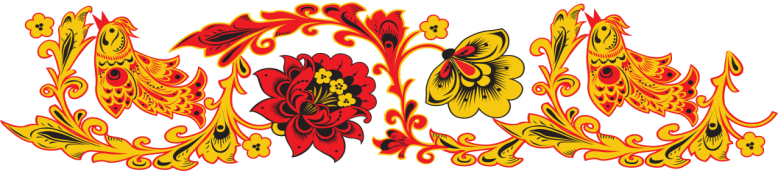 Заклички – это небольшие песенки, предназначенные для распевания группой детей. Многие из них сопровождаются игровыми действиями, имитирующими процесс крестьянского труда.
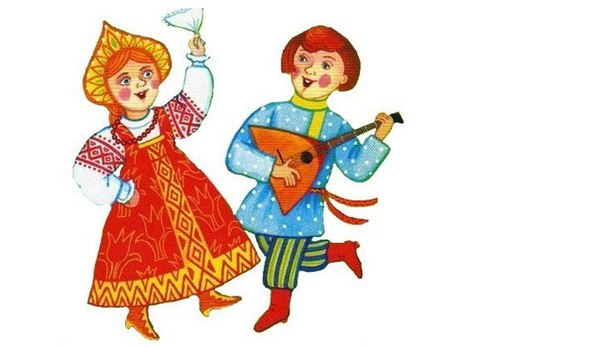 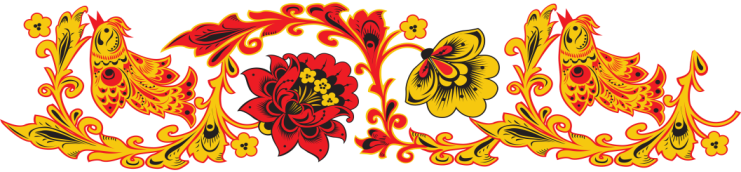 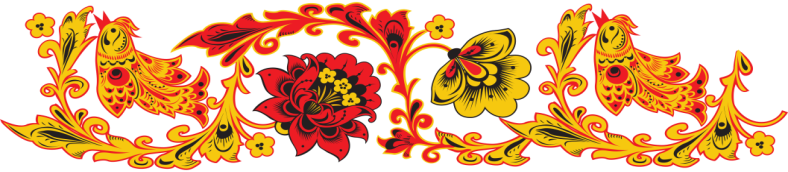 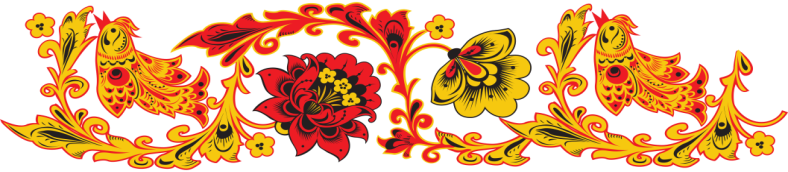 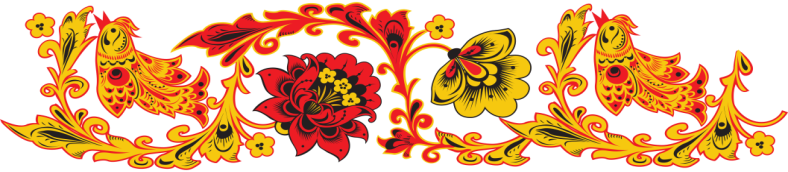 Чувиль-виль-виль,Жаворонушки,Прилетите к нам,Принесите нам,Лето теплое,Весну красную.Нам зима надоела,Весь хлеб переела.Весна-красна,На чем пришла?На прутике,На хомутике,Чувиль-виль-виль,Жаворонушки.
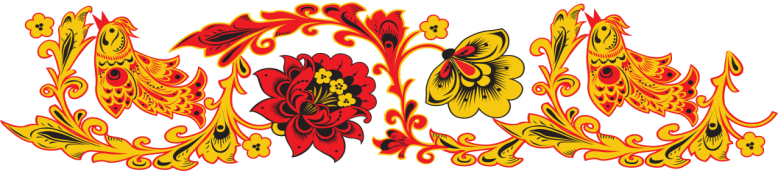 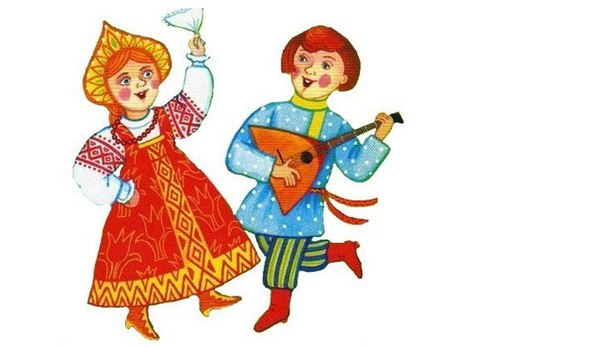 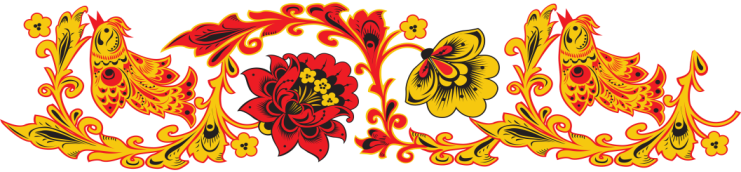 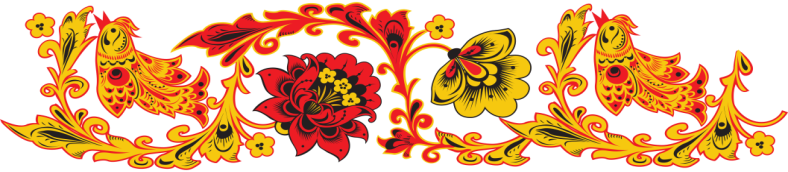 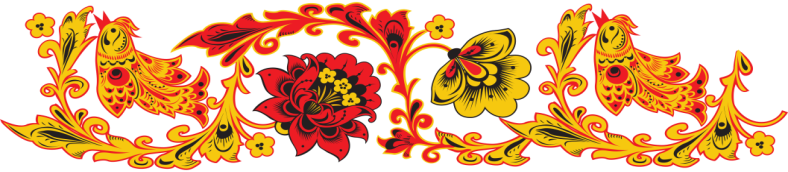 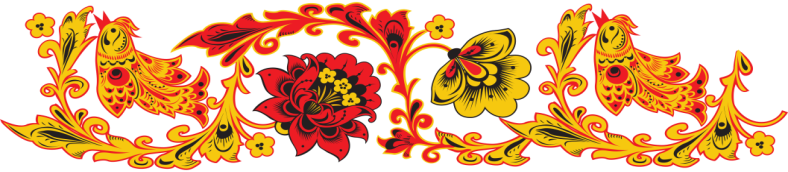 Цель проекта: 
создание условий для привития  интереса к русскому фольклору, к богатому миру человеческих эмоций, связанных со старинным традиционным бытом.
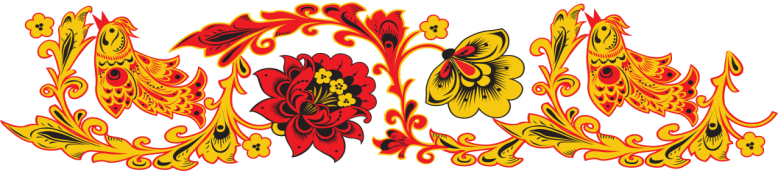 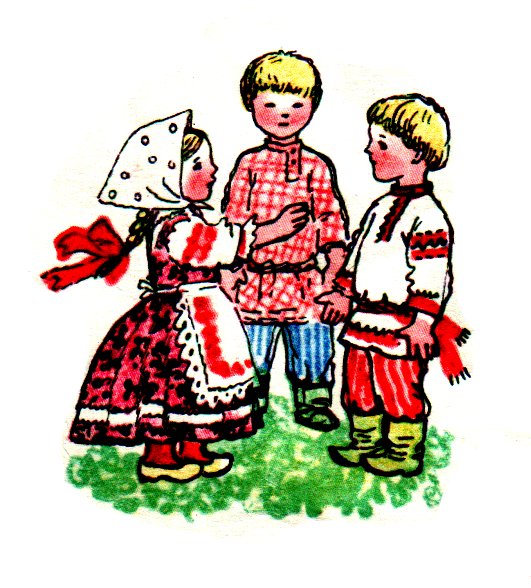 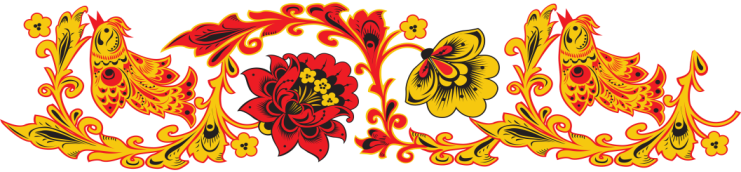 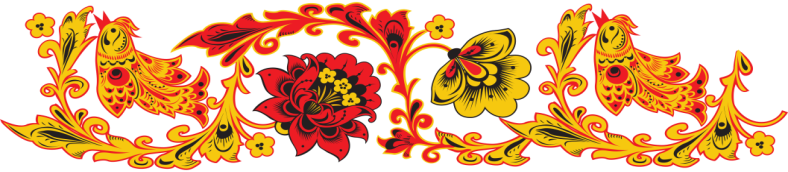 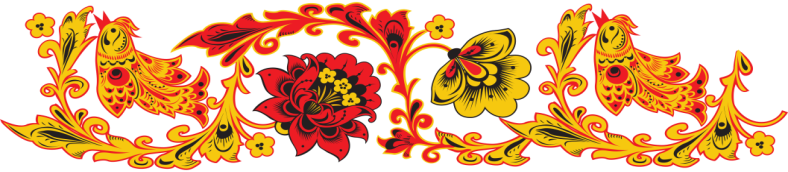 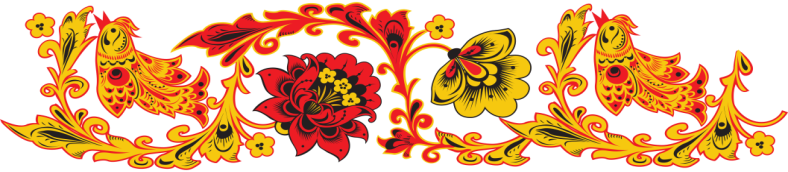 Задачи:
Развивать у детей эмоциональный отклик на весенние проявления природы, эстетические чувства, переживания. 
Познакомить с обычаями, традициями, праздниками русского народа, играми и развлечениями на праздниках. 
Создавать у детей праздничное настроение при общении с русским фольклором,  активизировать познавательную деятельность. 
Воспитывать уважительное отношение к русскому народному творчеству, традициям и обычаям народа.
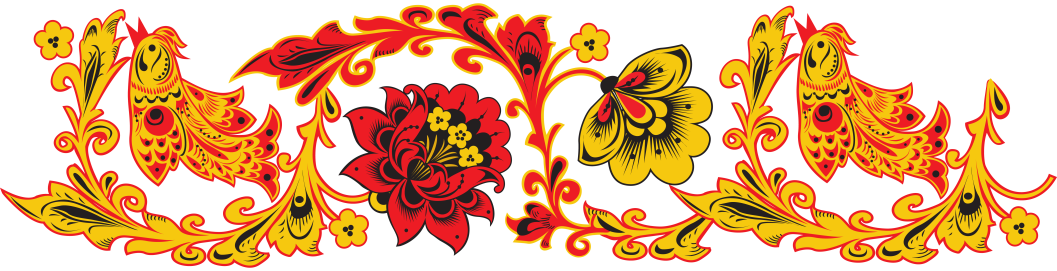 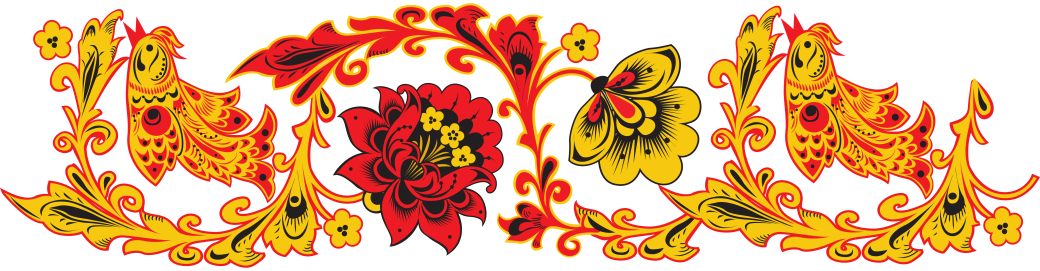 ОСНОВНЫЕ ЭТАПЫ ПРОФИЛЬНОГО ДНЯ «ПТИЧЬЕМУ ПЕНИЮ ВНИМАНИЕ С ВОЛНЕНИЕМ»
I этап профильного дня:
выставка декоративно-прикладного творчества 
     посвященная проводам зимы  «Веселая масленица»;
народные гуляния «Встреча весны».

II этап профильного дня:
 мультимедийная презентация 
   «1 апреля-международный день птиц»;
интеллектуально-развлекательная игра 
     «Из жизни птиц»;
защита творческих работ.

III этап профильного дня:
   русские народные игры.
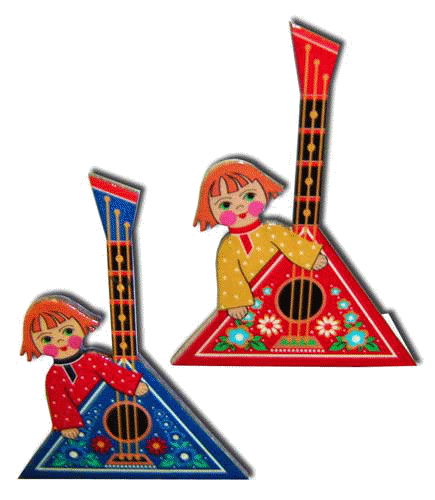 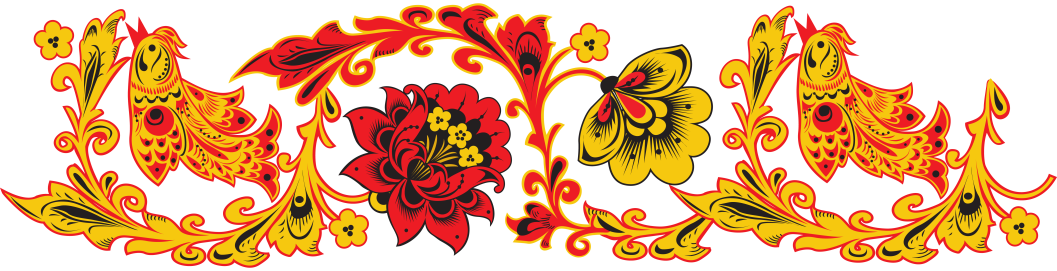 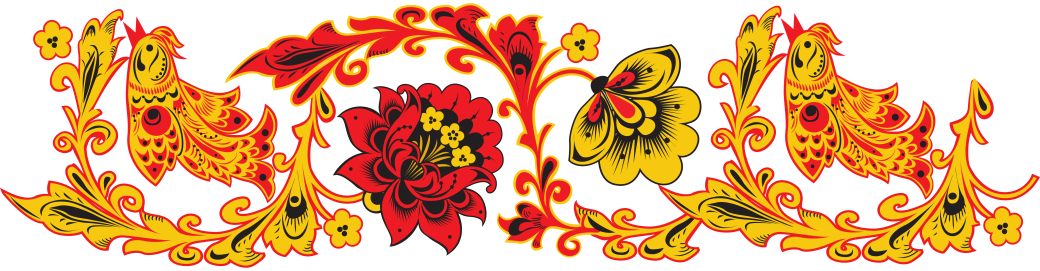 I ЭТАП ПРОФИЛЬНОГО ДНЯ (ЭТАП ВХОЖДЕНИЕ)
Выставка декоративно-прикладного творчества
«Веселая масленица»
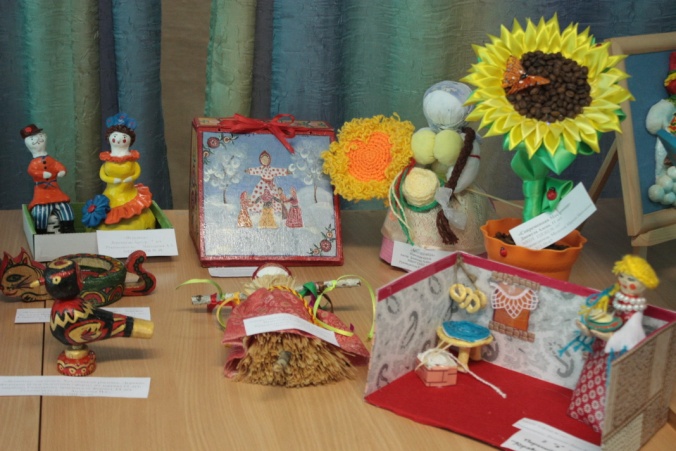 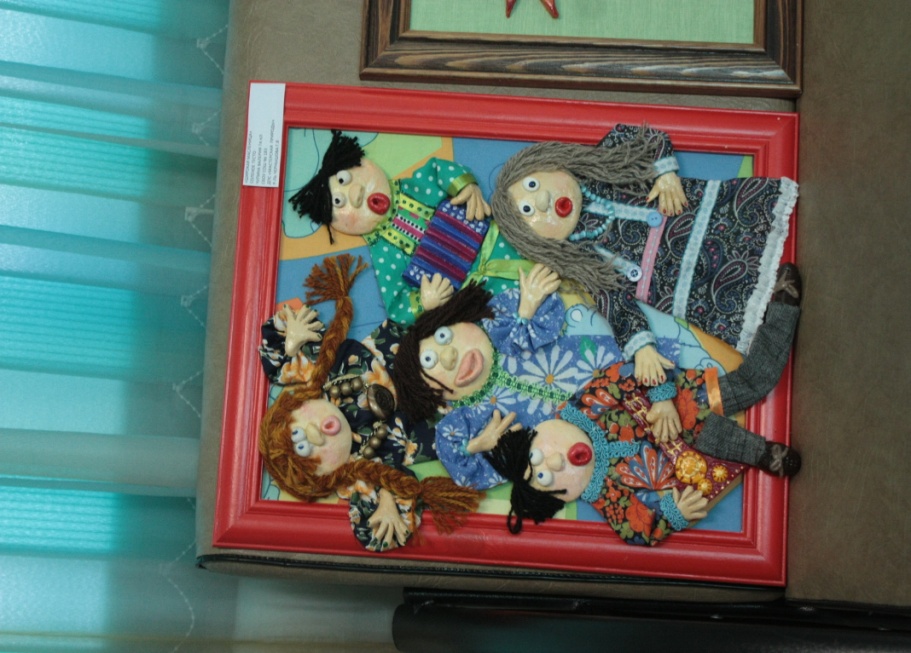 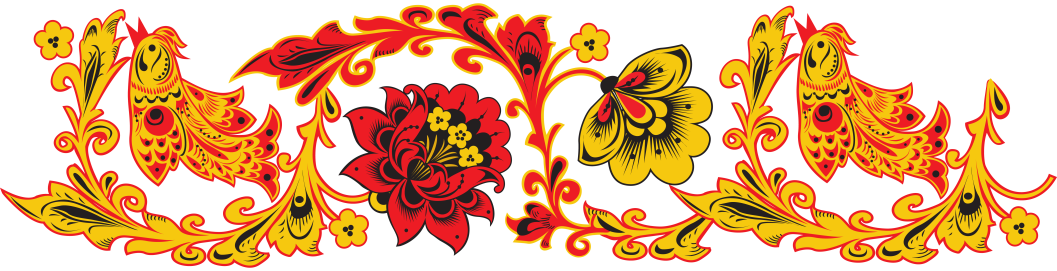 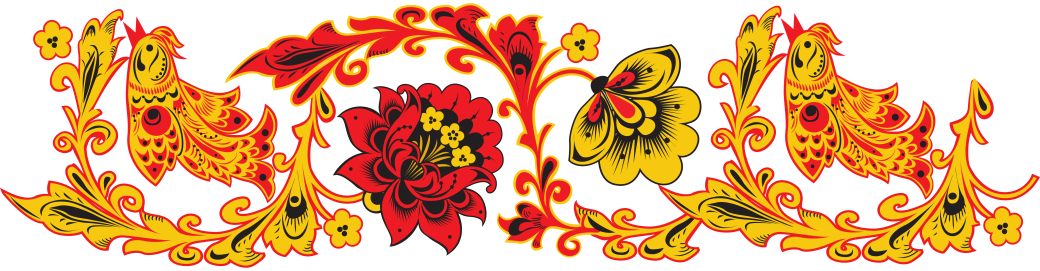 Выставка декоративно-прикладного творчества
«Веселая масленица»
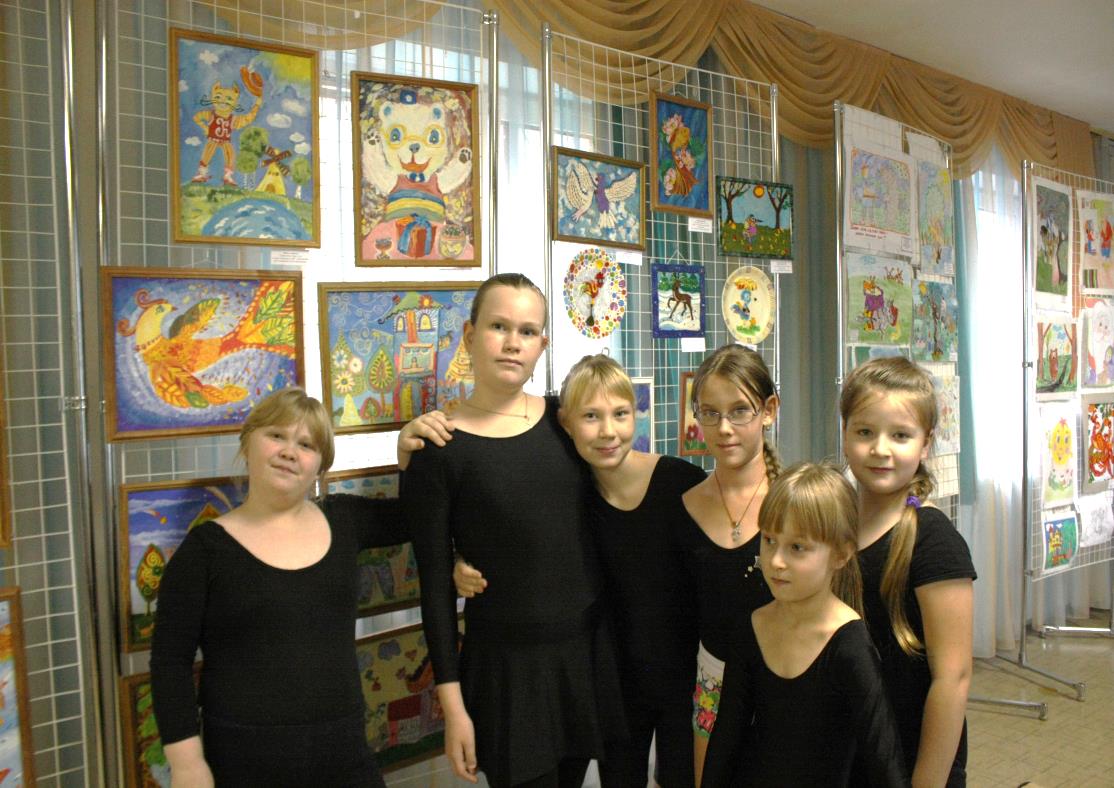 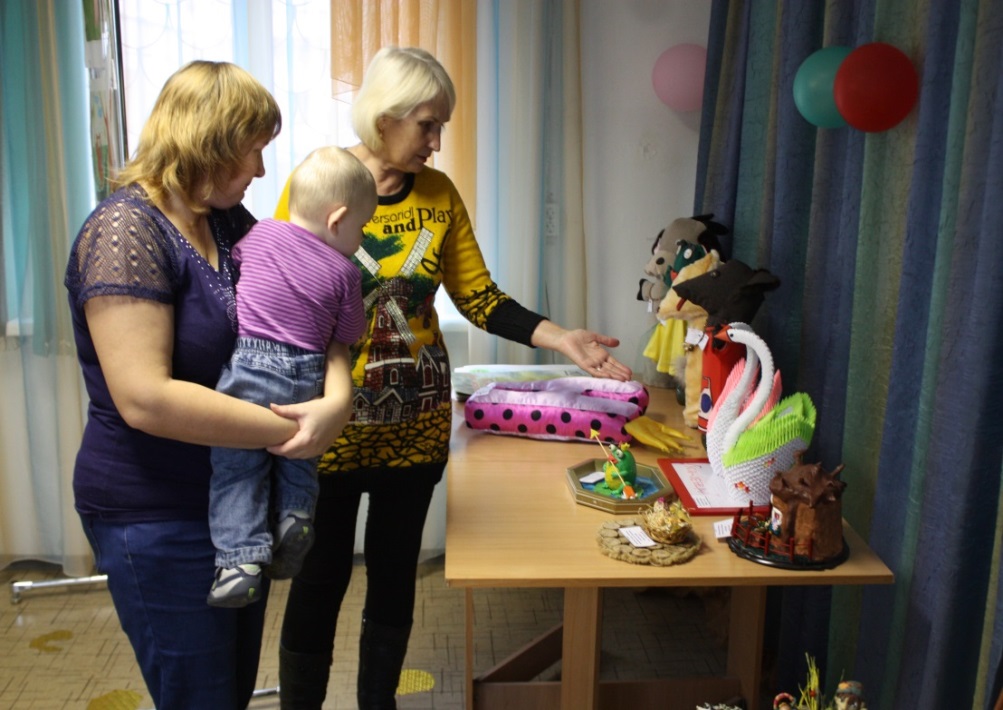 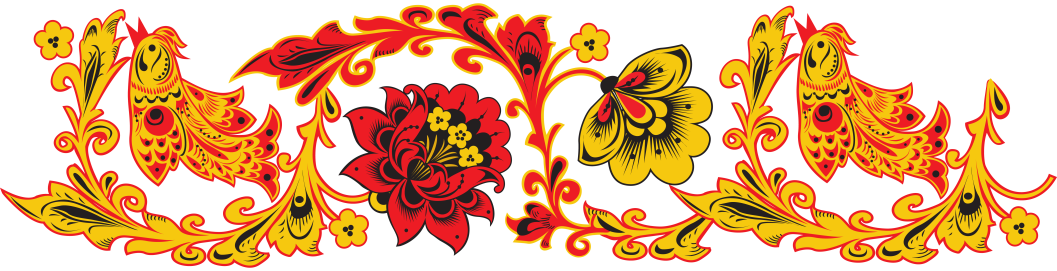 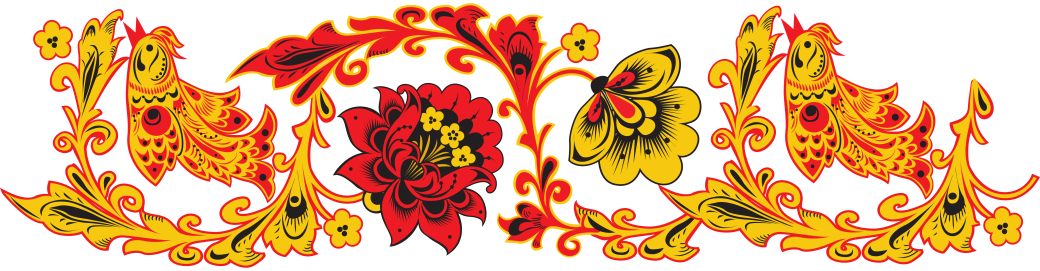 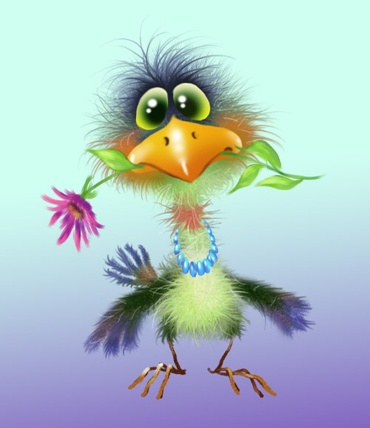 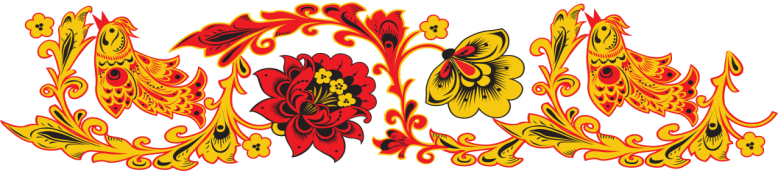 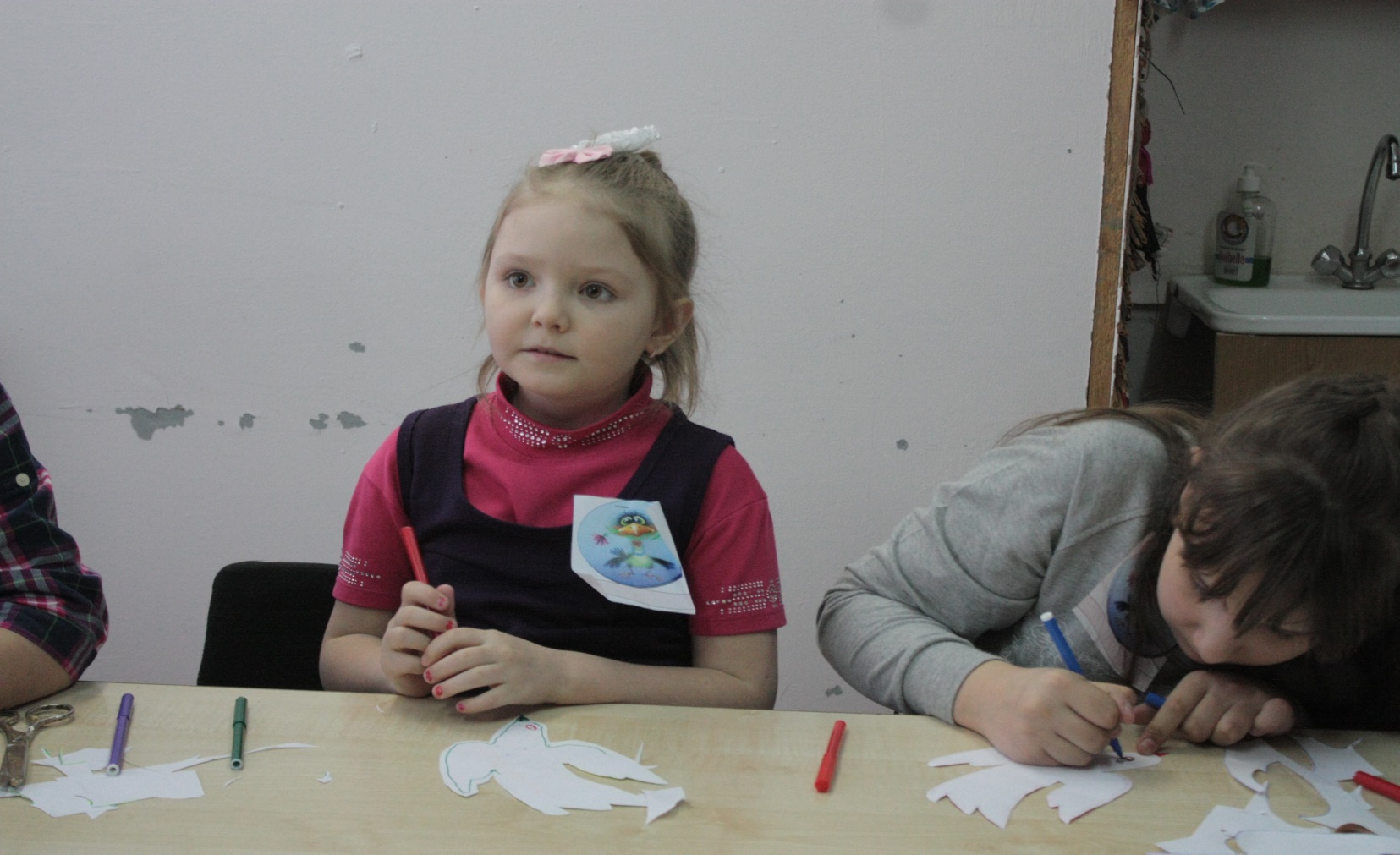 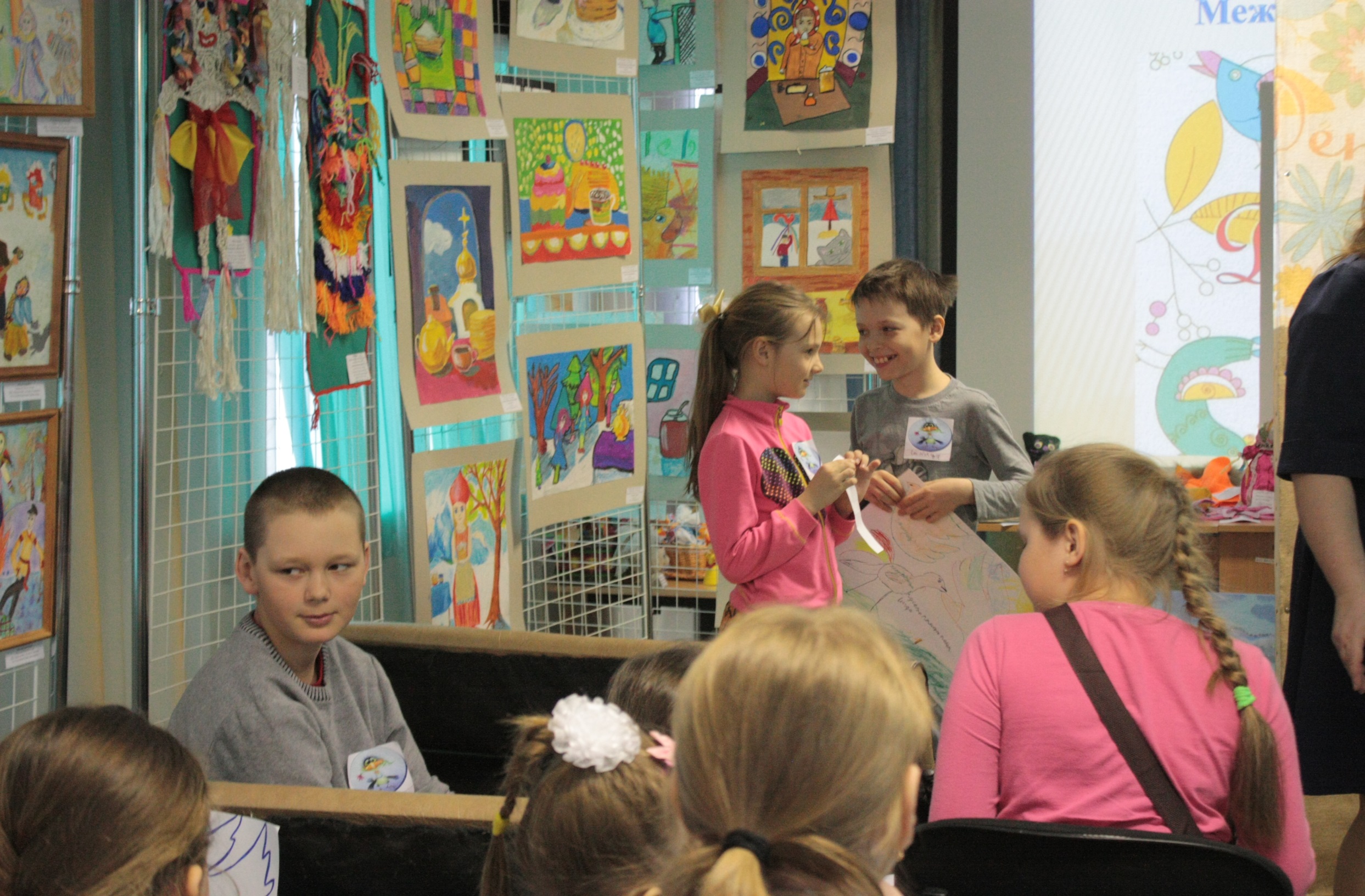 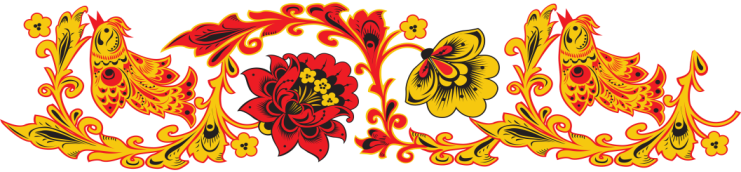 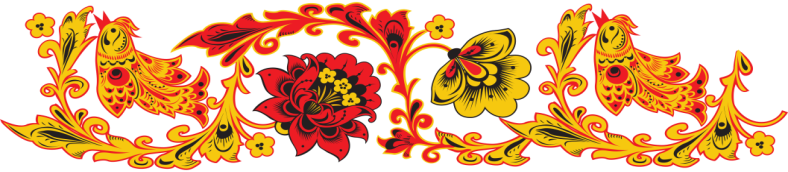 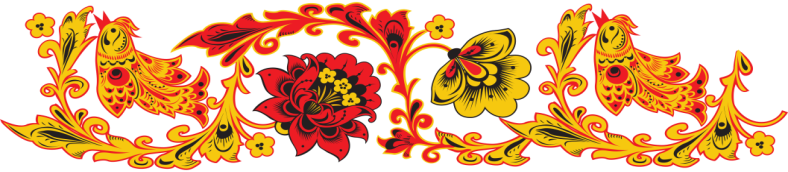 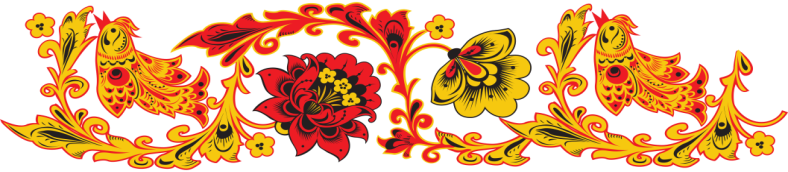 I ЭТАП ПРОФИЛЬНОГО ДНЯ (ЭТАП ВХОЖДЕНИЕ)
Веселые хороводы «Встреча весны»
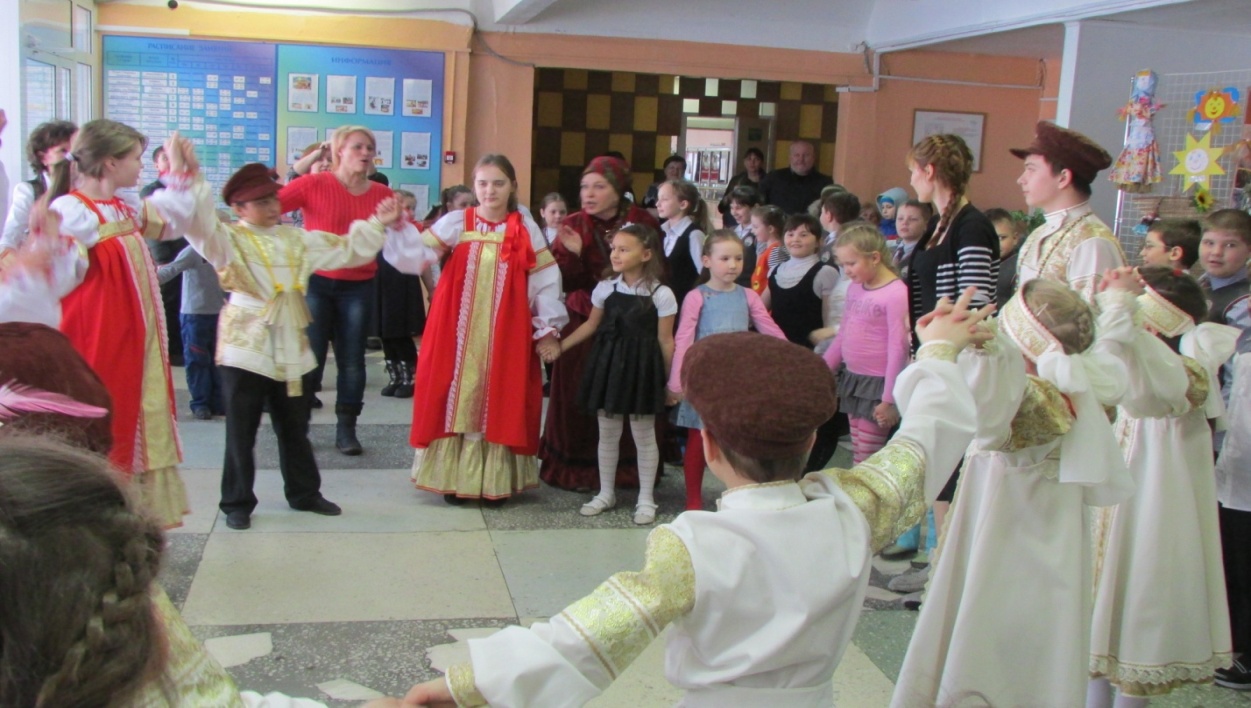 ЗАКЛИЧКИ ВЕСНЫ

Жаворонок! Жаворонок!
На тебе зиму,
А нам лето!
На тебе сани, 
А нам телегу!
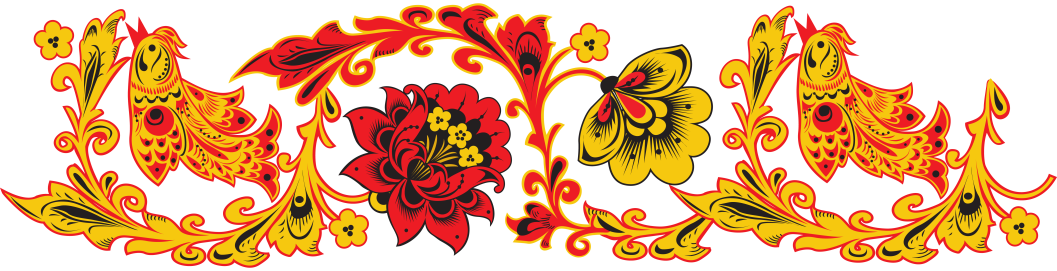 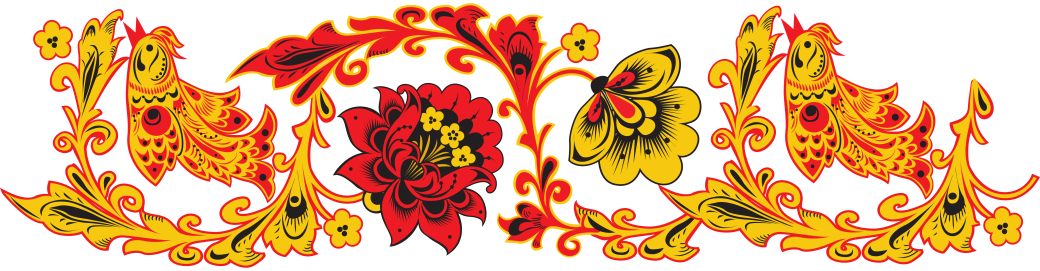 II ЭТАП ПРОФИЛЬНОГО ДНЯ (ЭТАП ОСВОЕНИЯ)
Мультимедийная презентация 
«1 апреля - Международный день птиц»
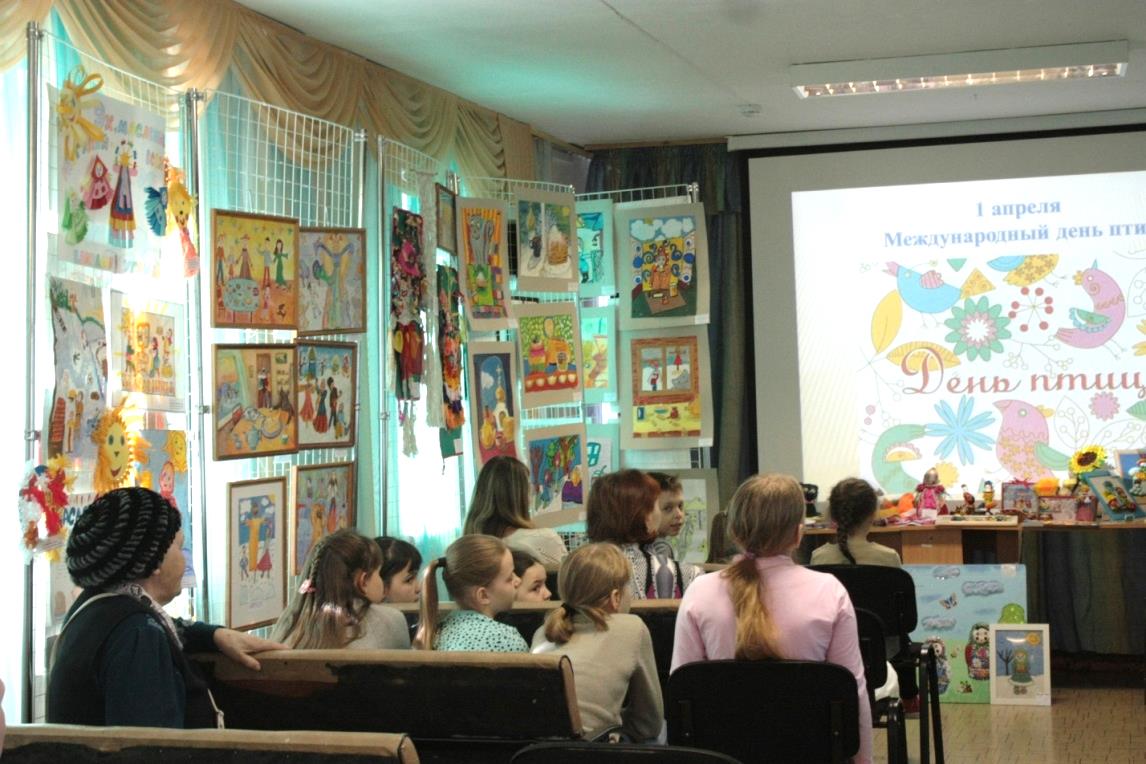 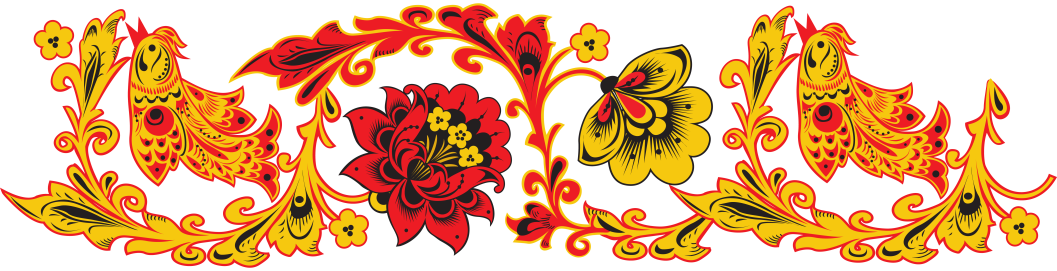 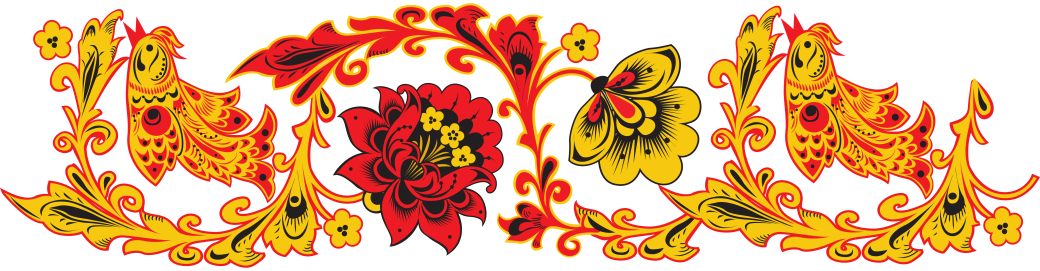 Праздники связанные с прилетом птиц
9 марта – день встречи перелетных птиц, в народе его называли «Иванов день». 

12 марта – «Проломи наст» день, в этот день привечали птиц к родным угодьям, к домам, к грядам льняным и конопляным семенем.

17 марта - в народном календаре «Герасим-грачевник», знаменующий прилет первых весенних птиц – грачей. 

22 марта - этот день считался днем прилёта жаворонков и назывался «Сороки». 

7 апреля - «Благовещение». А ещё говорили: «Благовещение – птиц отпущение».
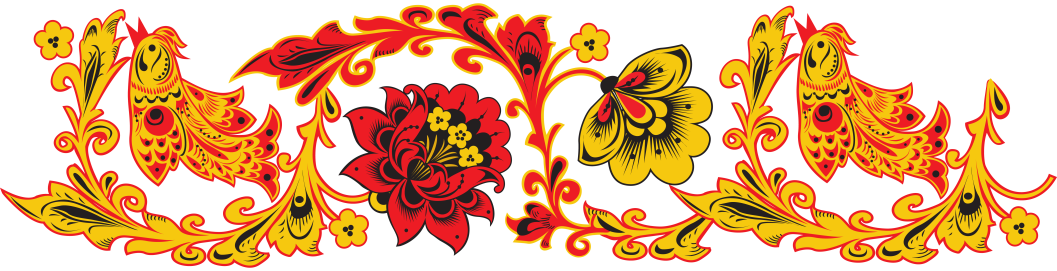 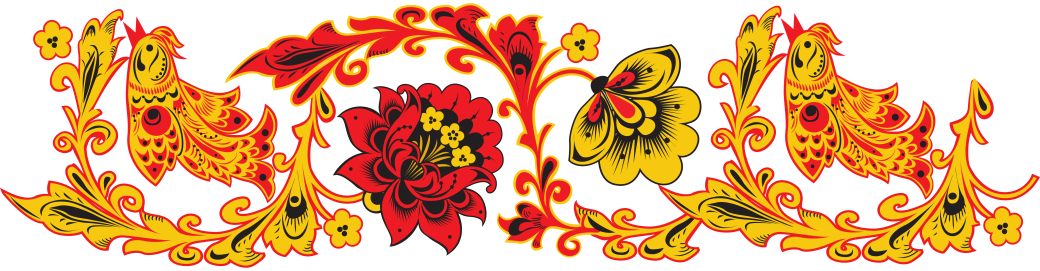 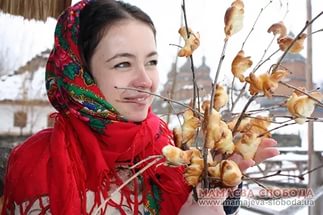 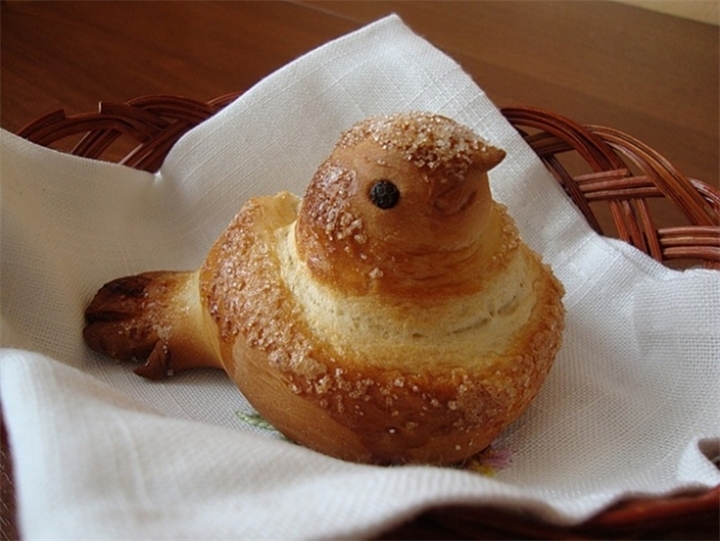 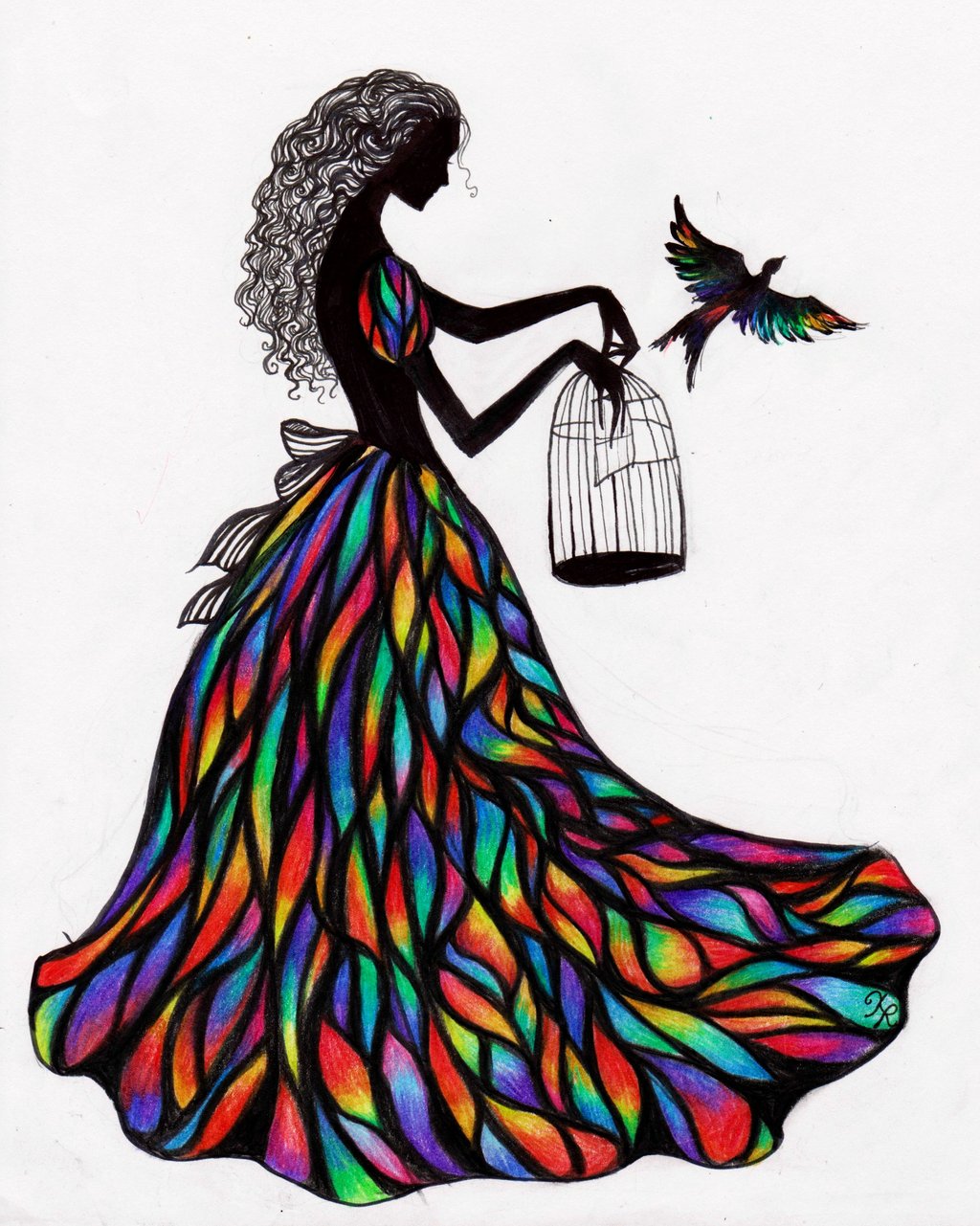 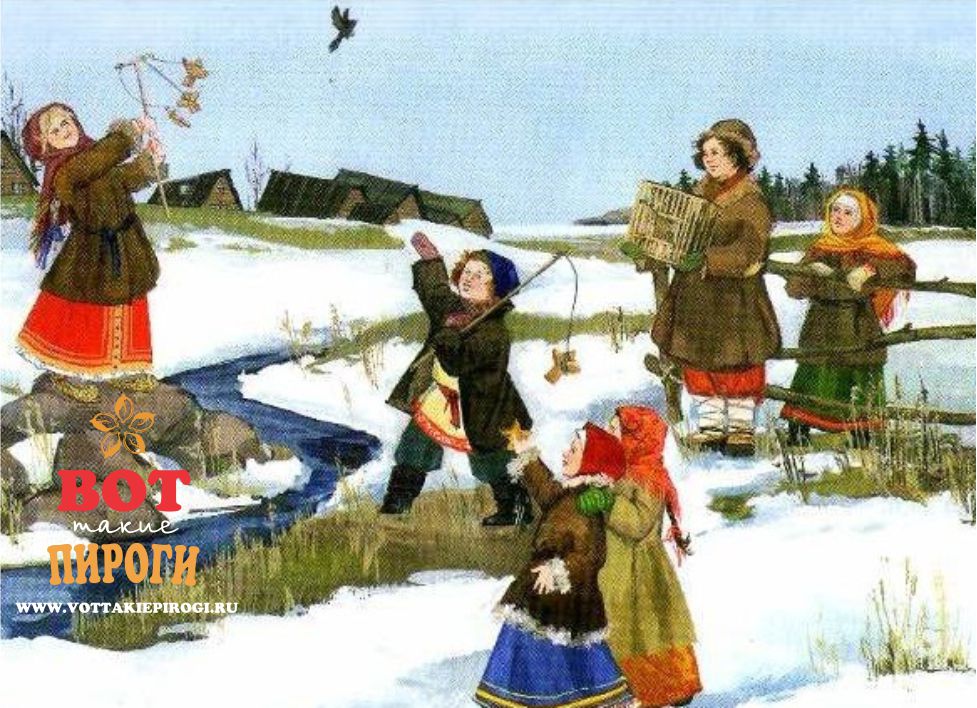 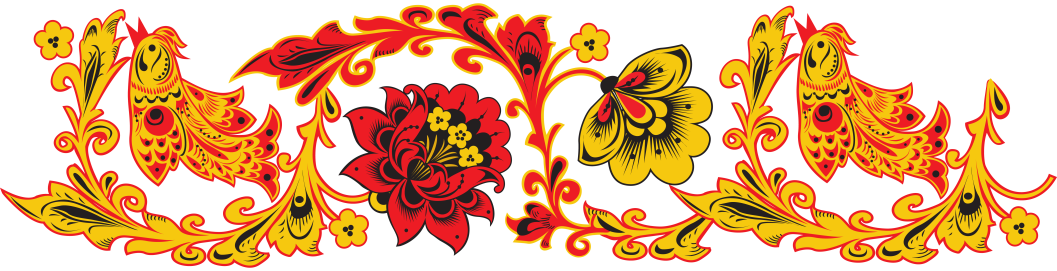 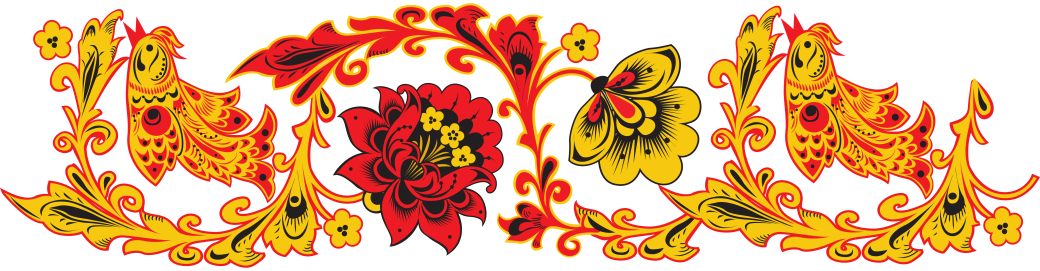 ИНТЕЛЕКТУАЛЬНО-РАЗВЛЕКАТЕЛЬНАЯ ИГРА 
«ИЗ ЖИЗНИ ПТИЦ»
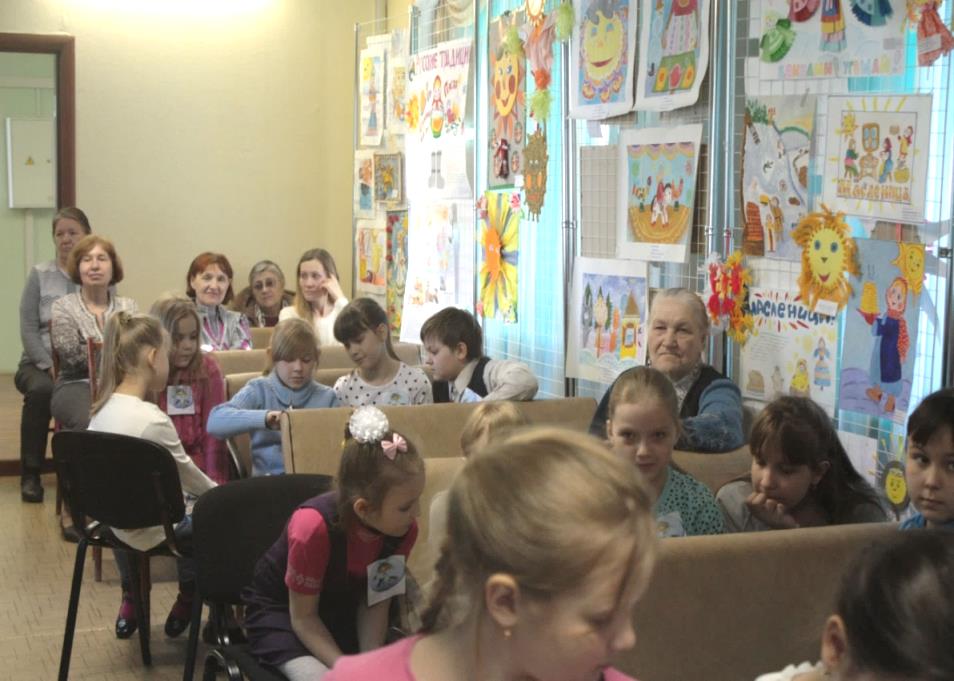 Первый тур 
«Какие птицы прилетают первыми?»
Второй тур
 «Птица с характером»
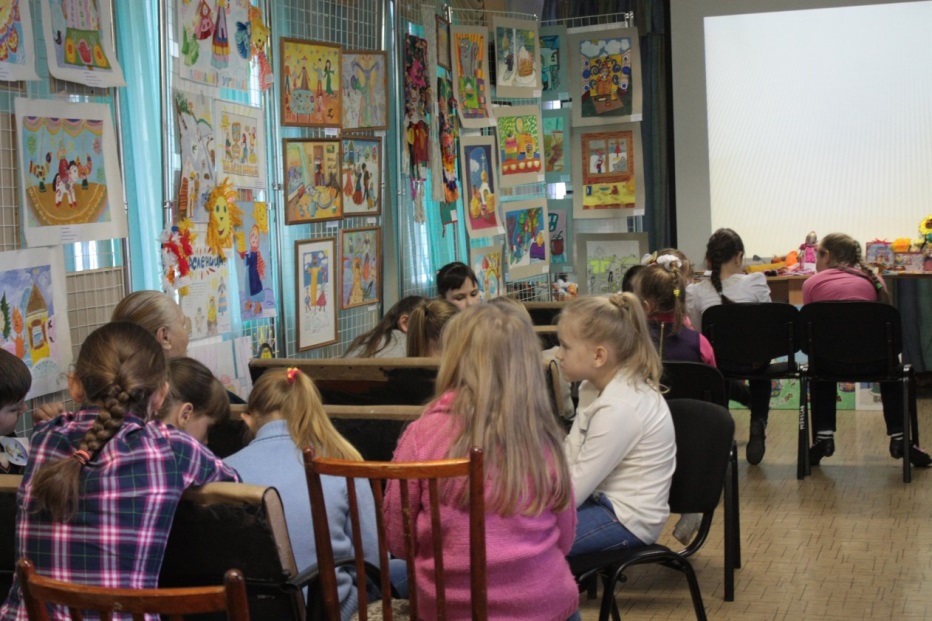 Третий тур 
"Барометр природы"
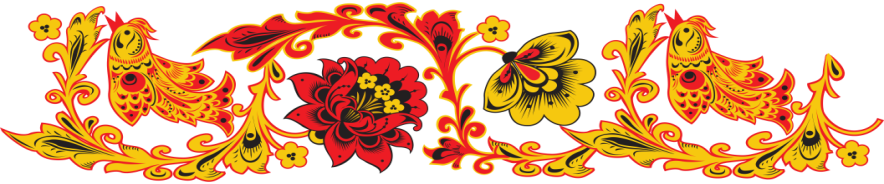 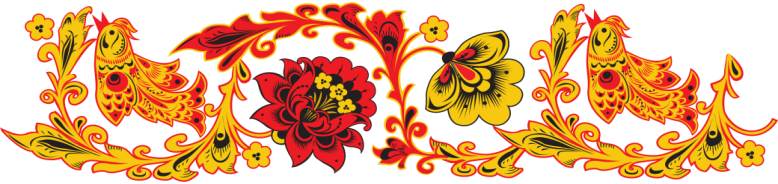 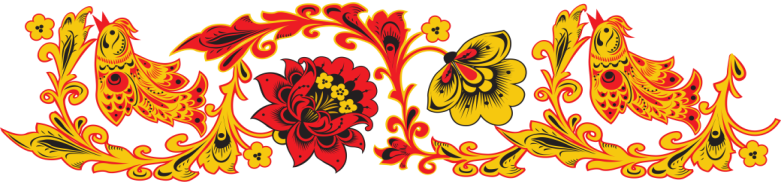 ИНТЕЛЕКТУАЛЬНО-РАЗВЛЕКАТЕЛЬНАЯ ИГРА
 «ИЗ ЖИЗНИ ПТИЦ»
Первый тур «Какие птицы прилетают первыми?»
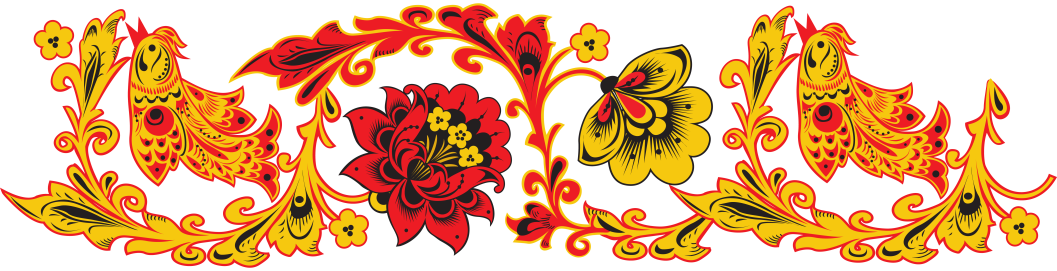 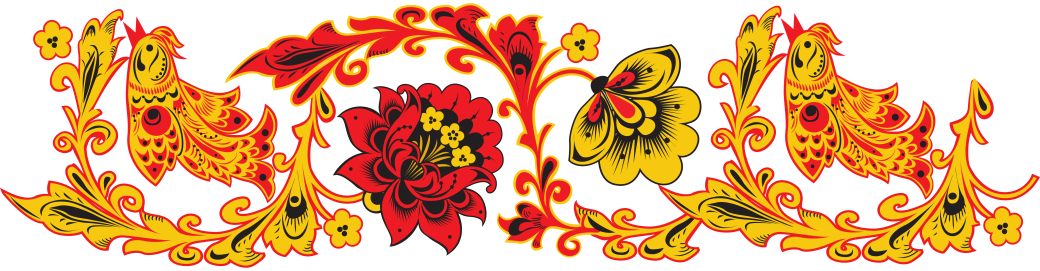 Интеллектуально-развлекательная игра «Из жизни птиц»
Третий тур "Барометр природы"
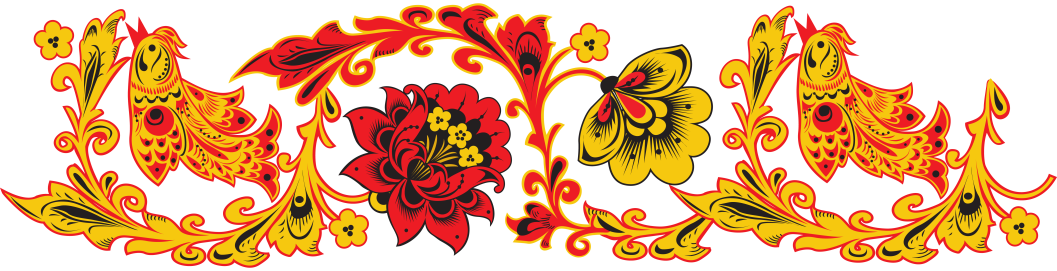 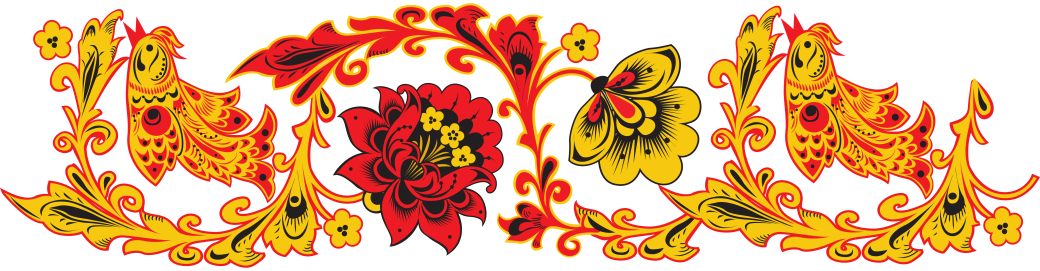 Творческое задания и защита команд
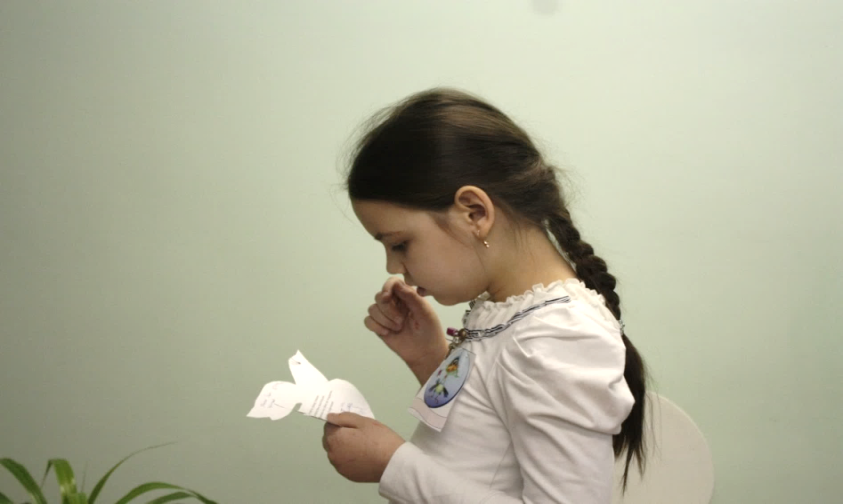 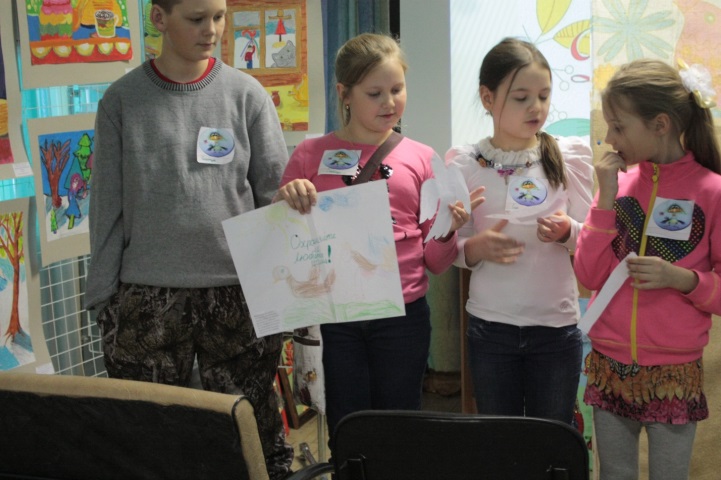 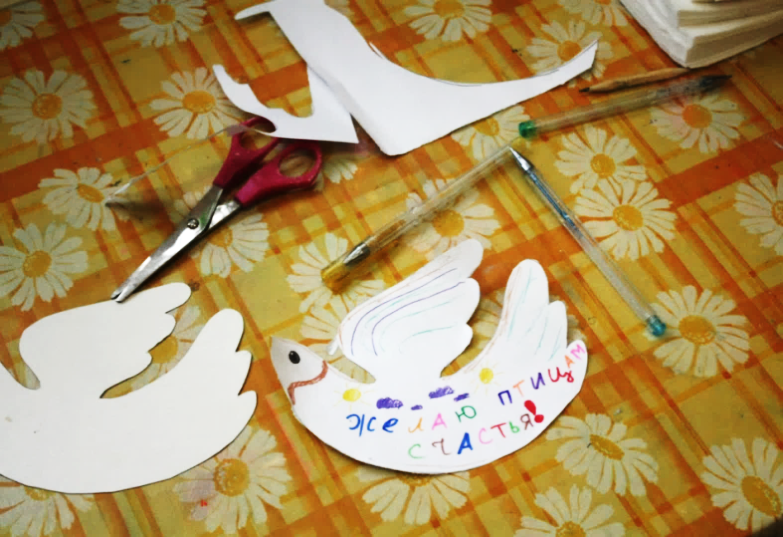 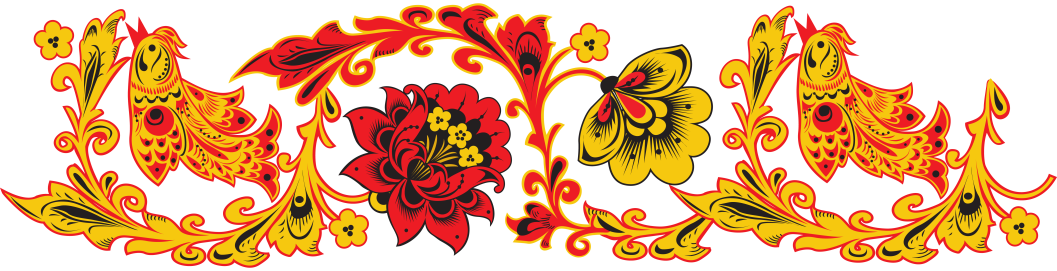 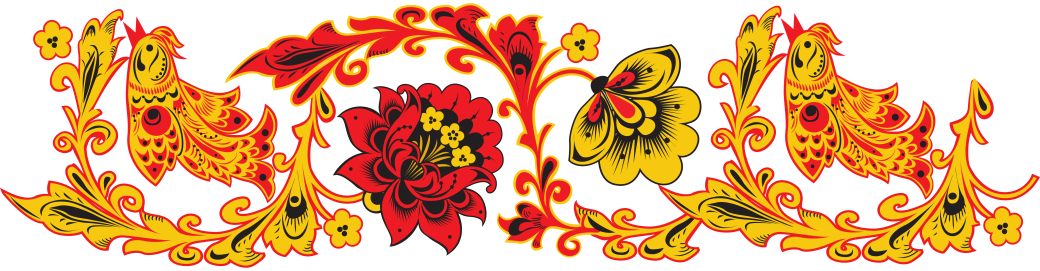 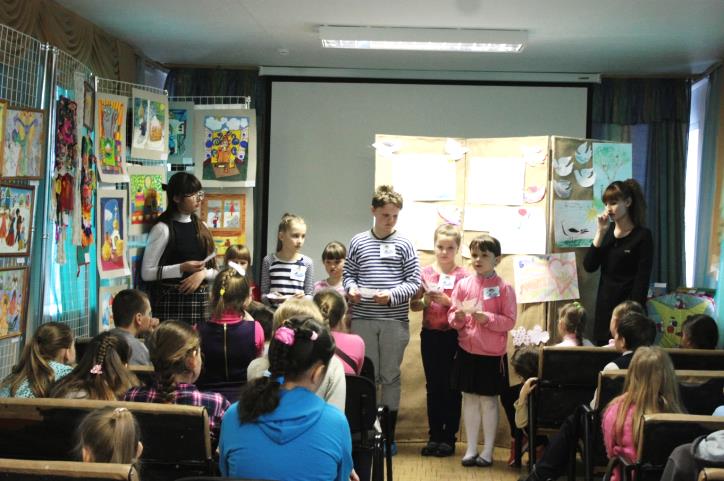 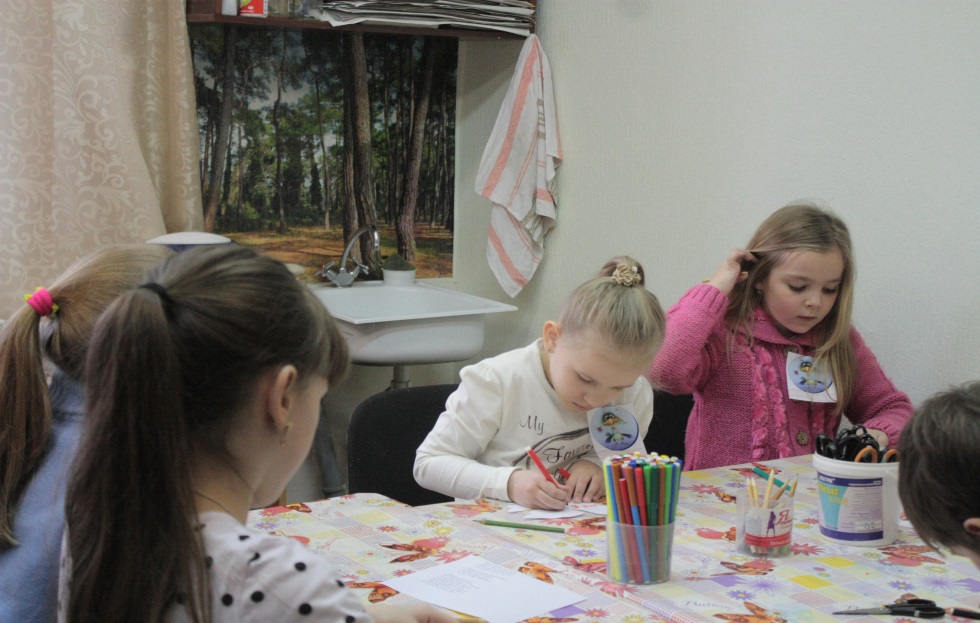 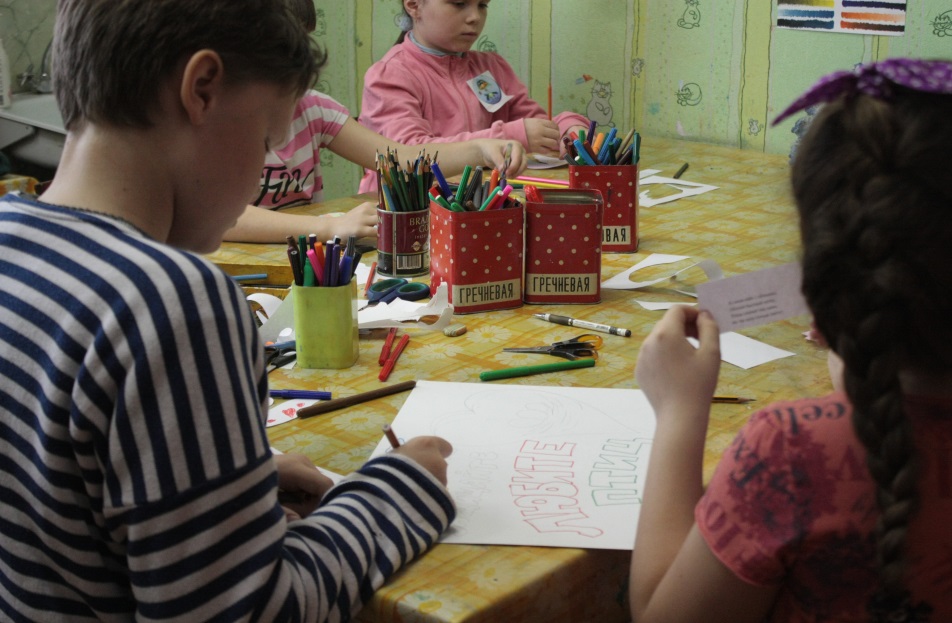 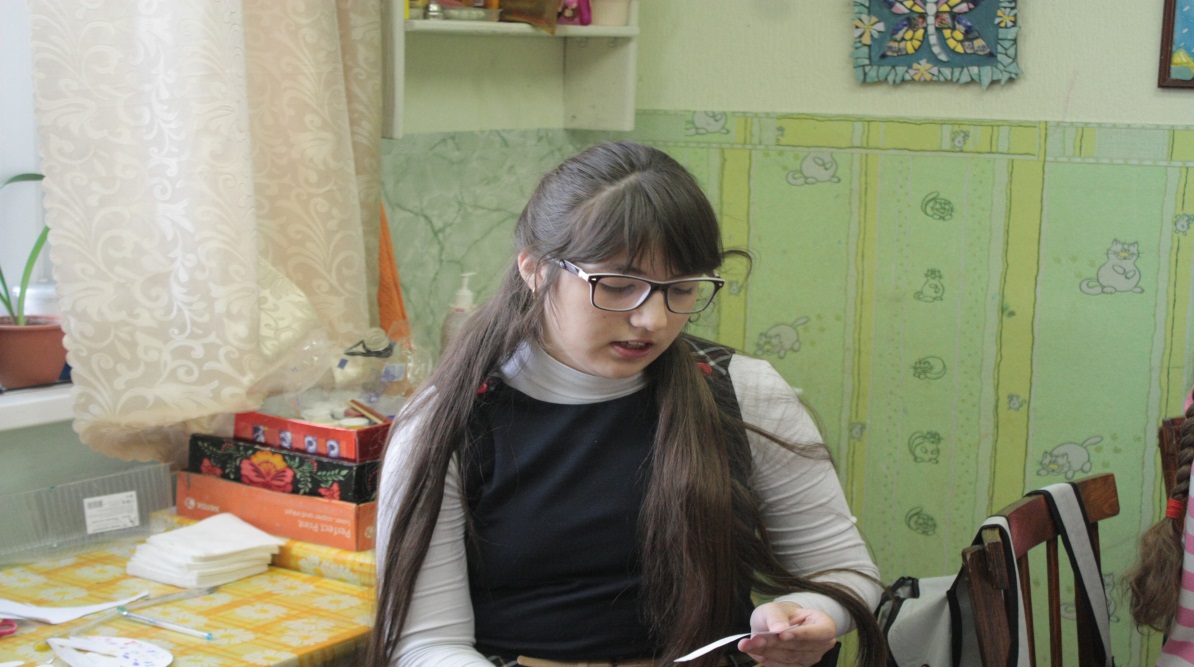 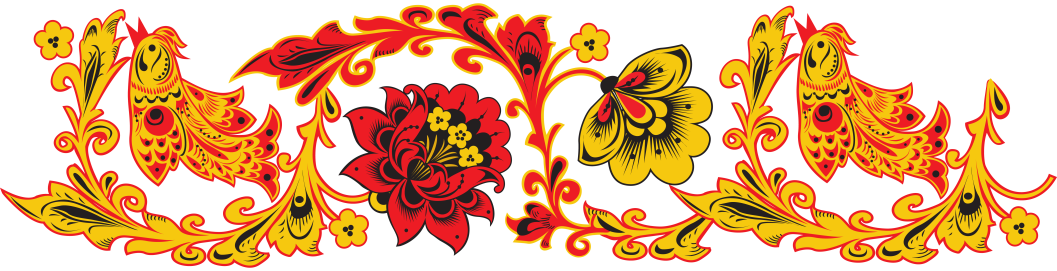 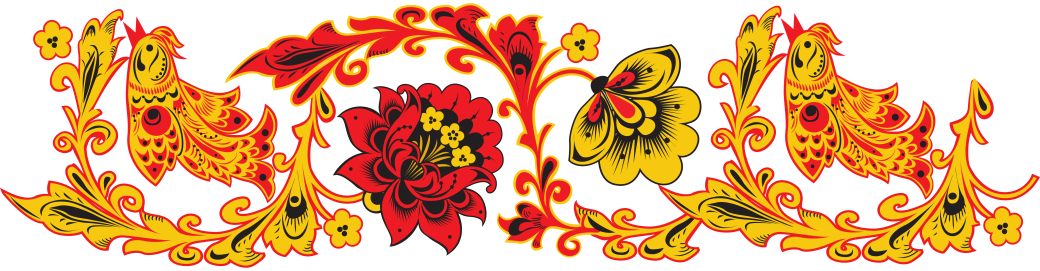 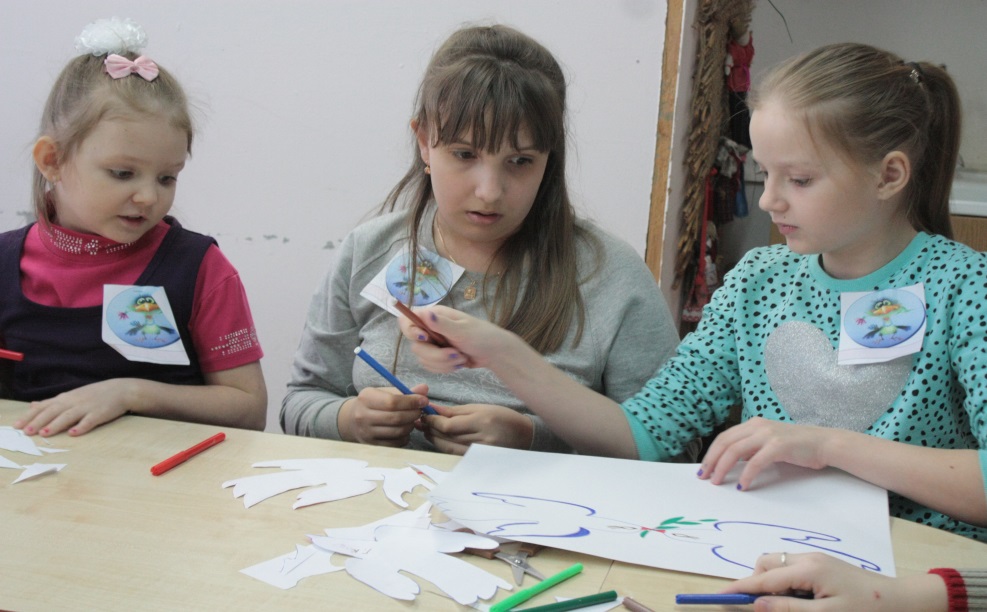 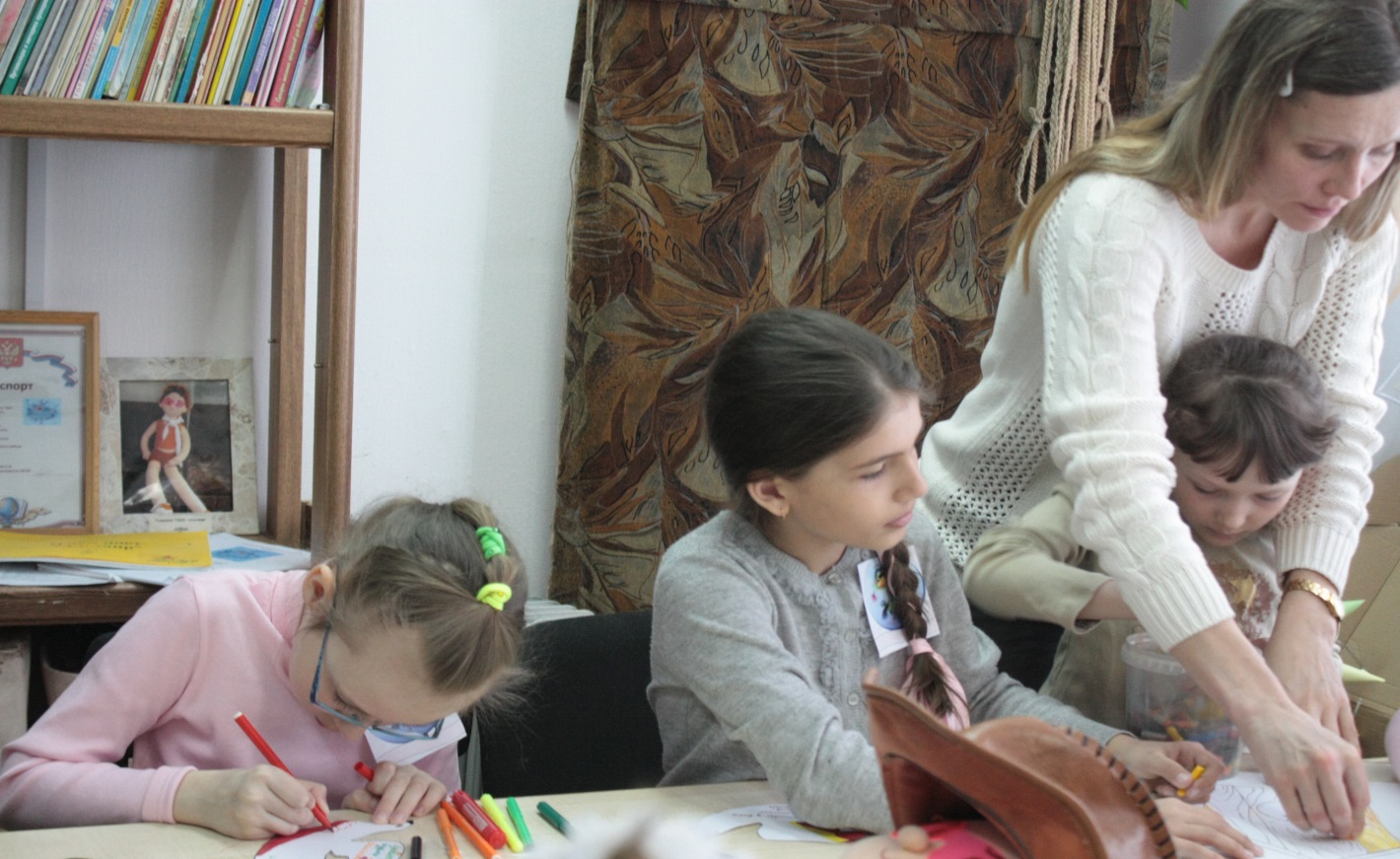 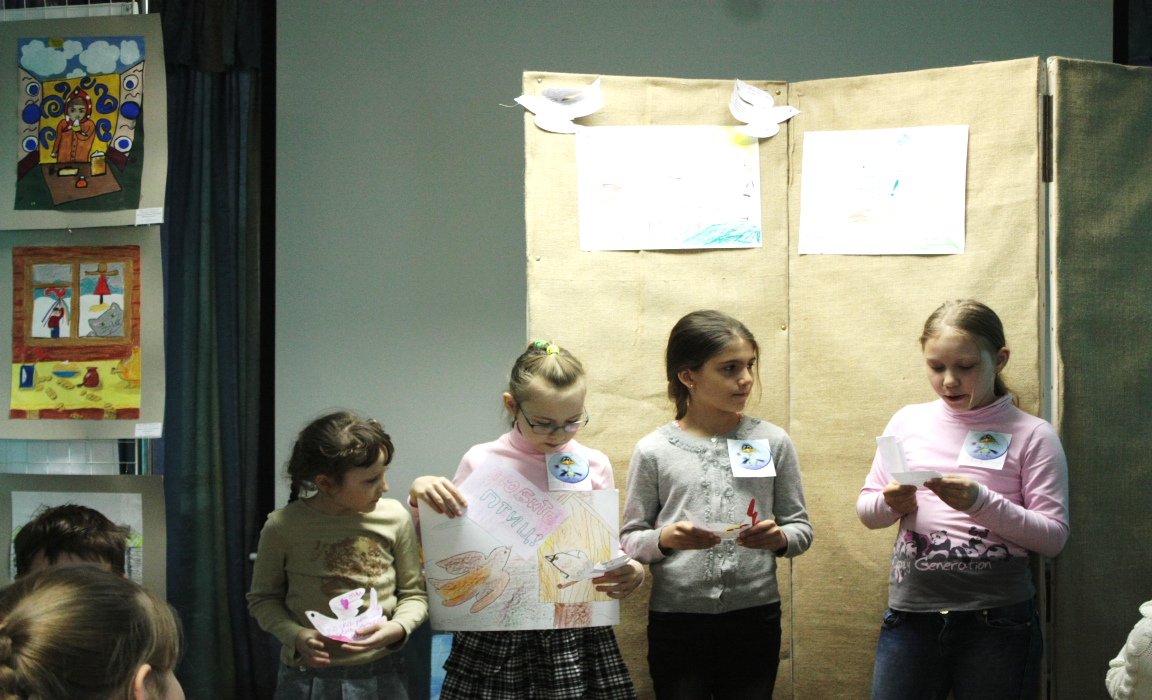 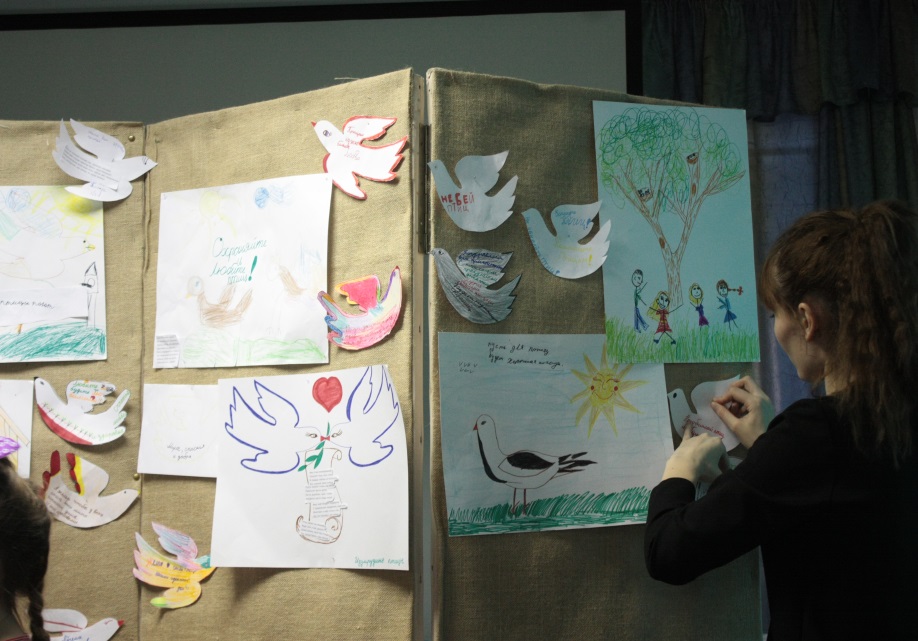 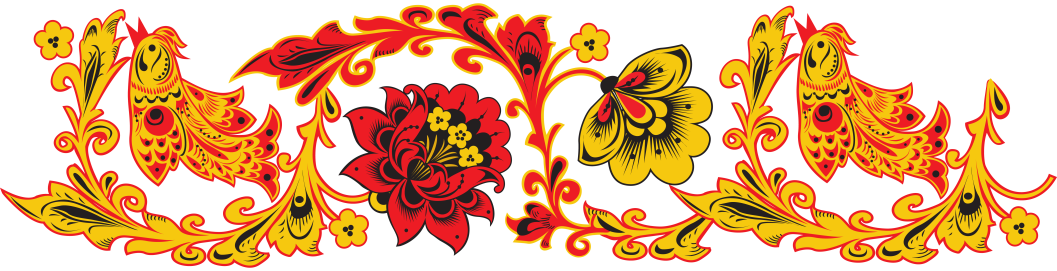 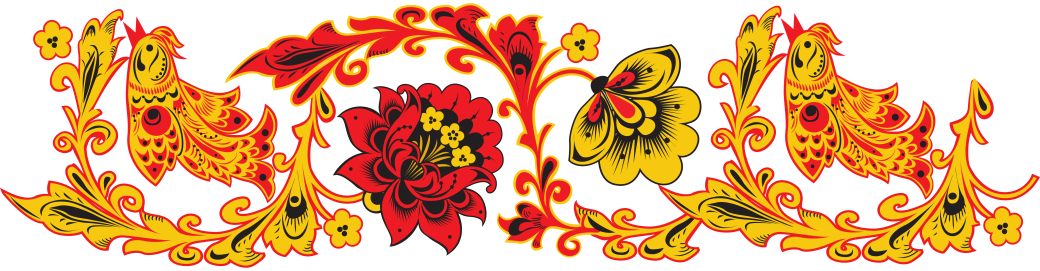 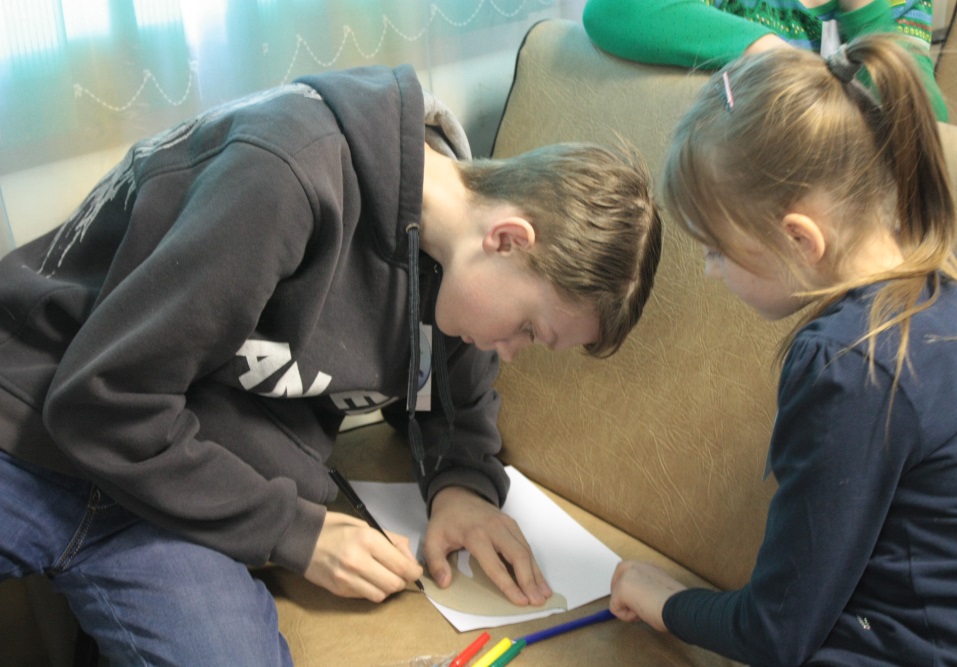 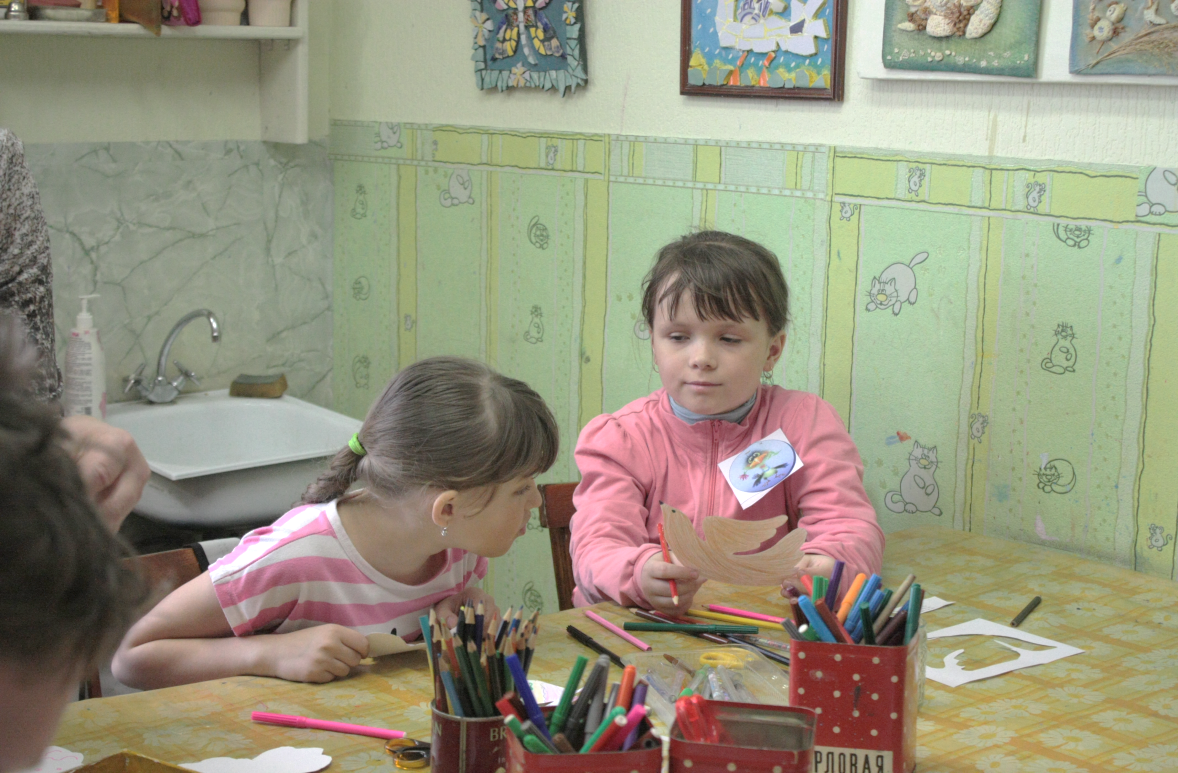 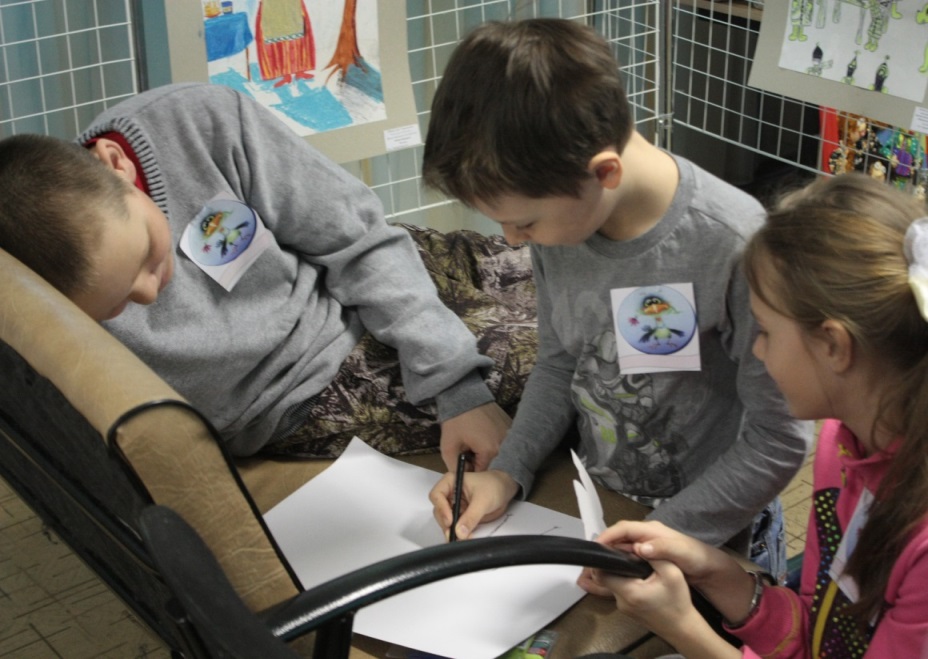 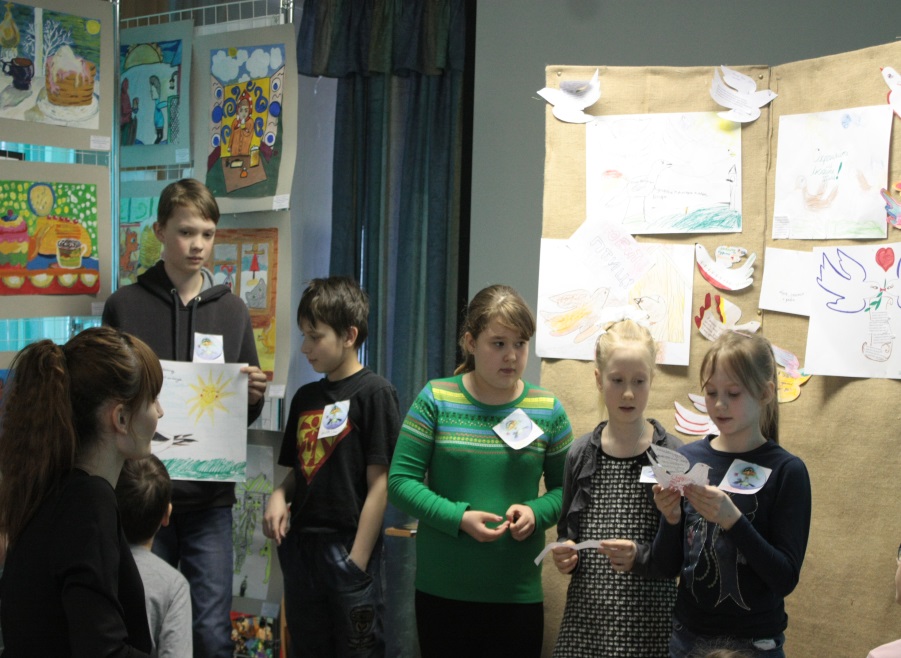 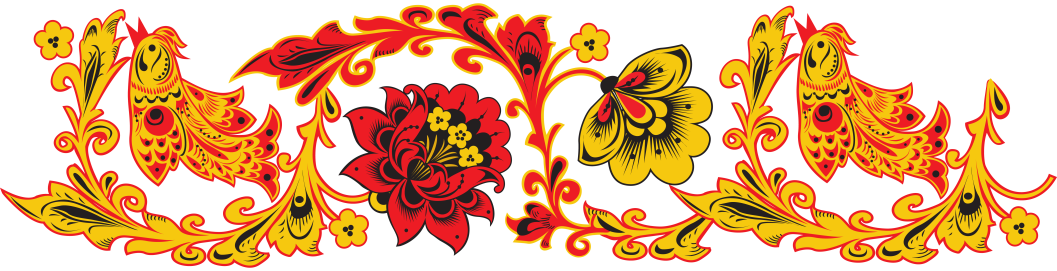 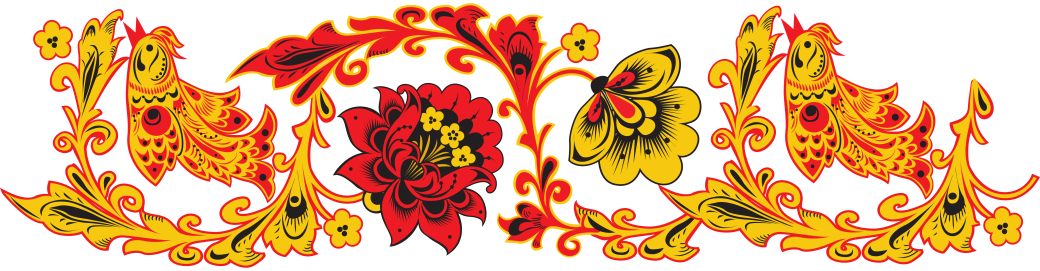 III ЭТАП ПРОФИЛЬНОГО ДНЯ
Русские народные игры
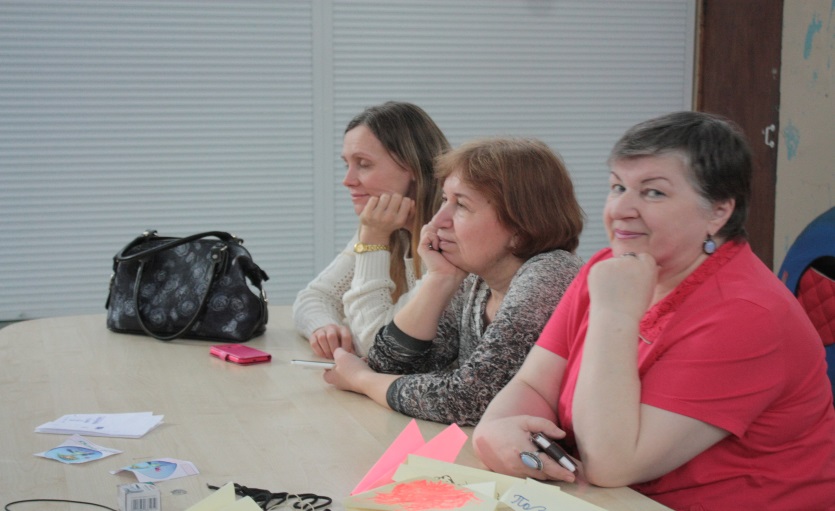 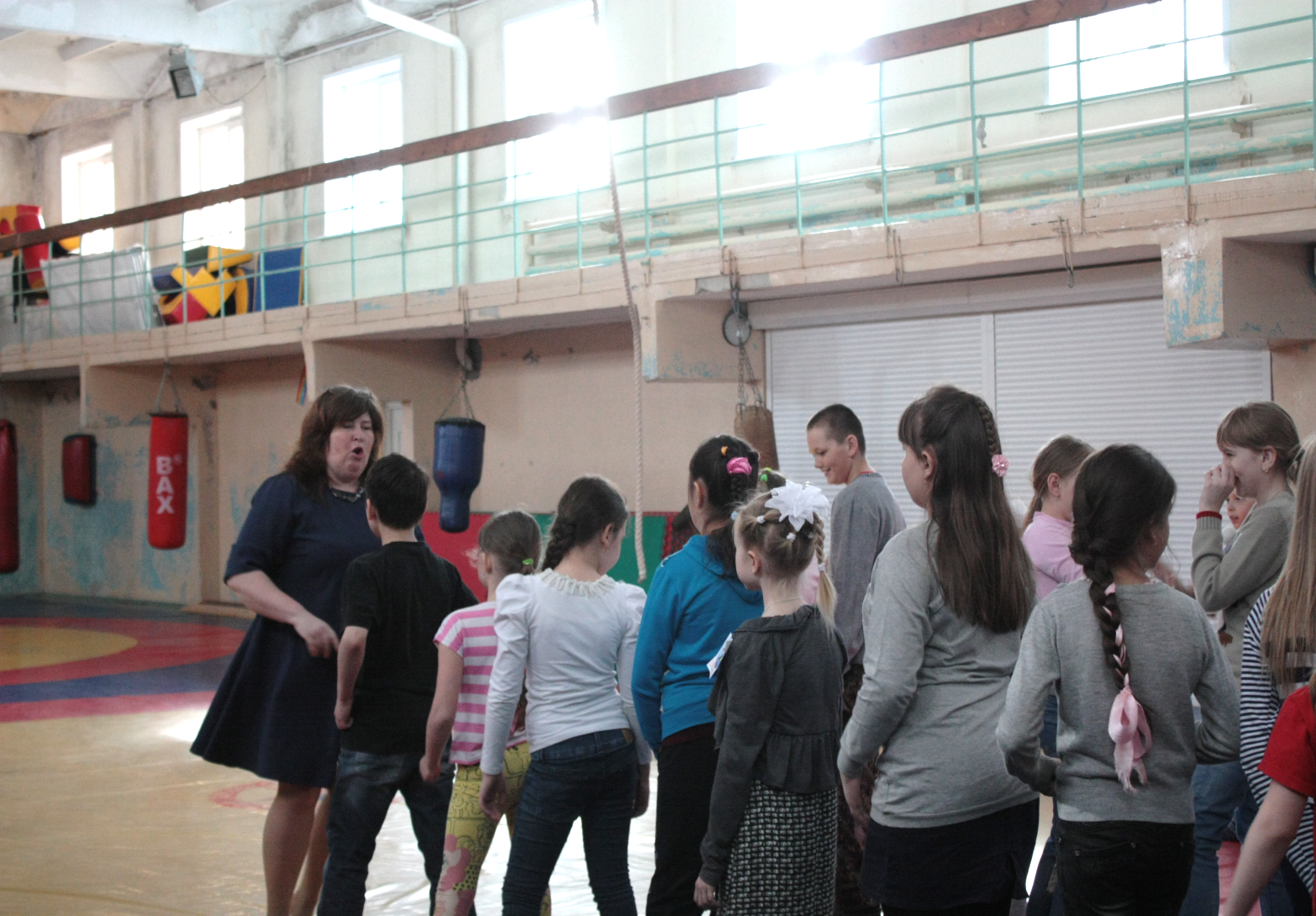 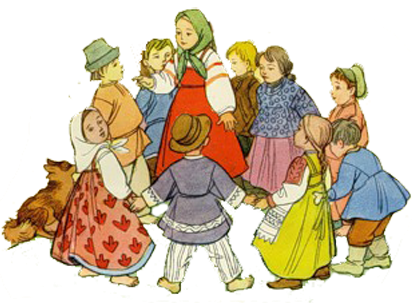 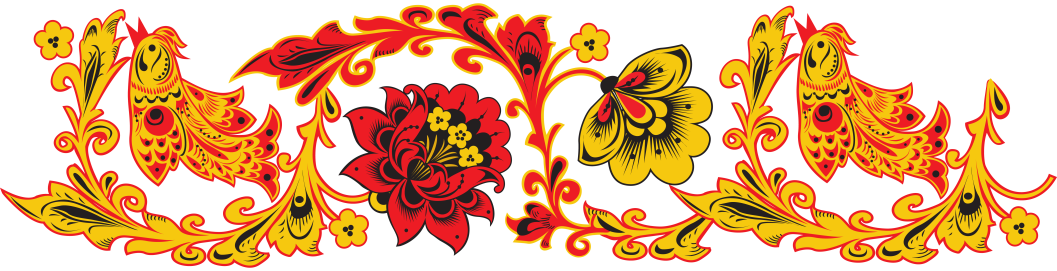 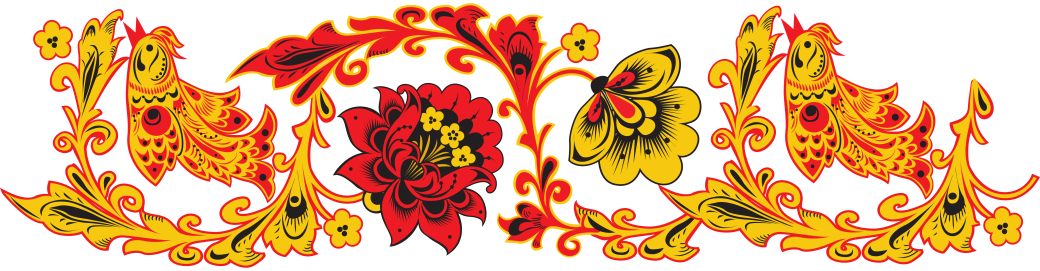 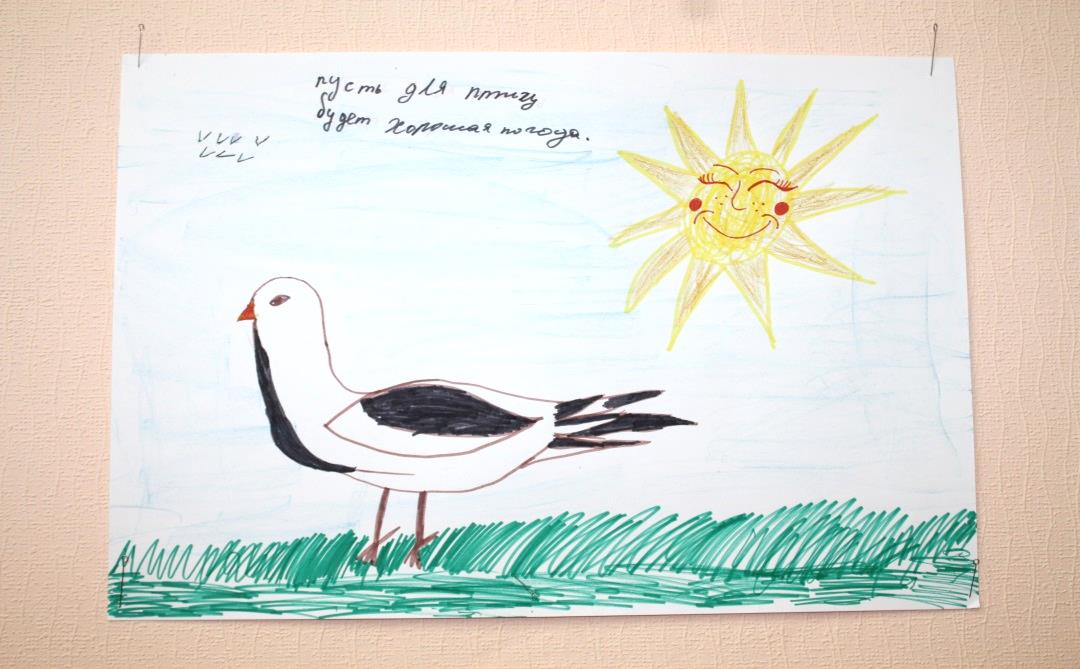 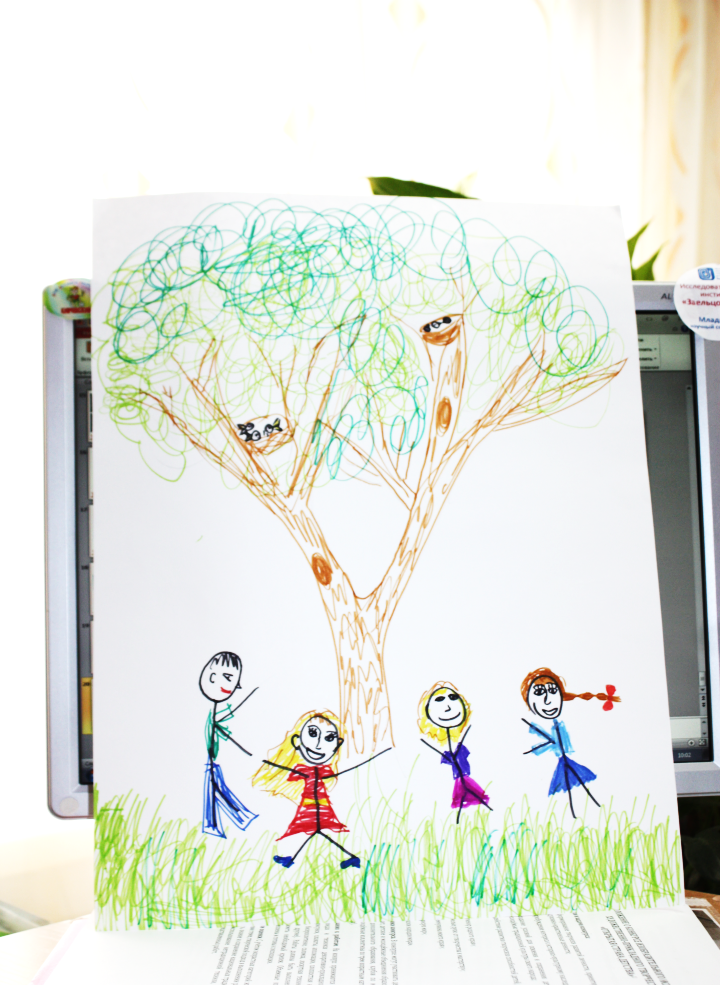 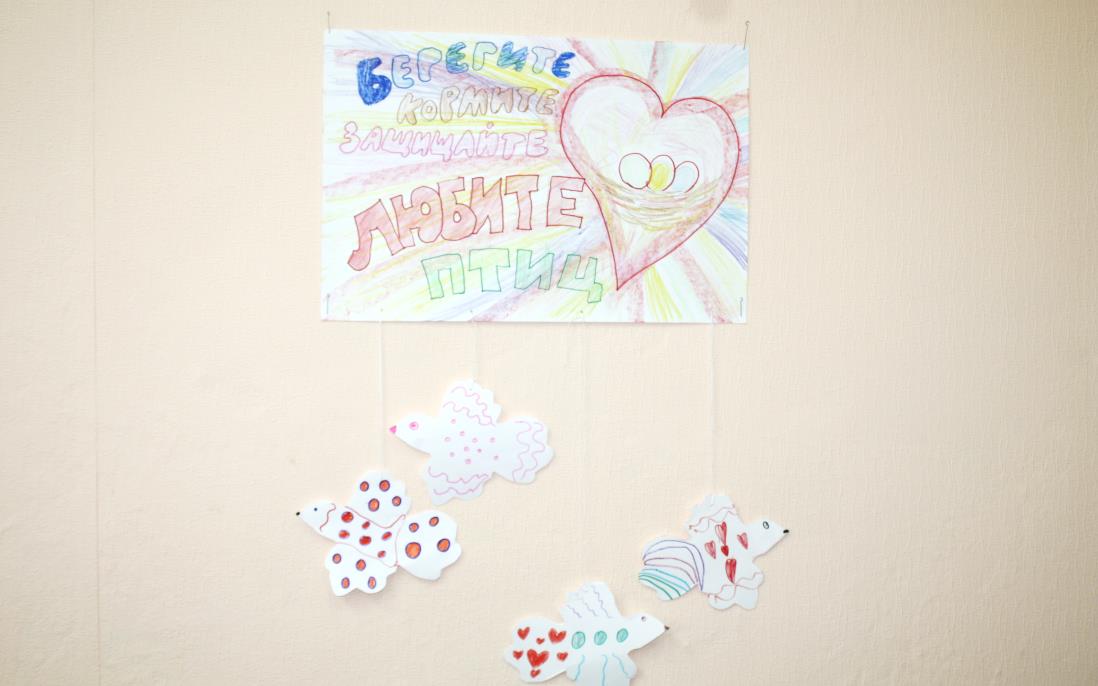 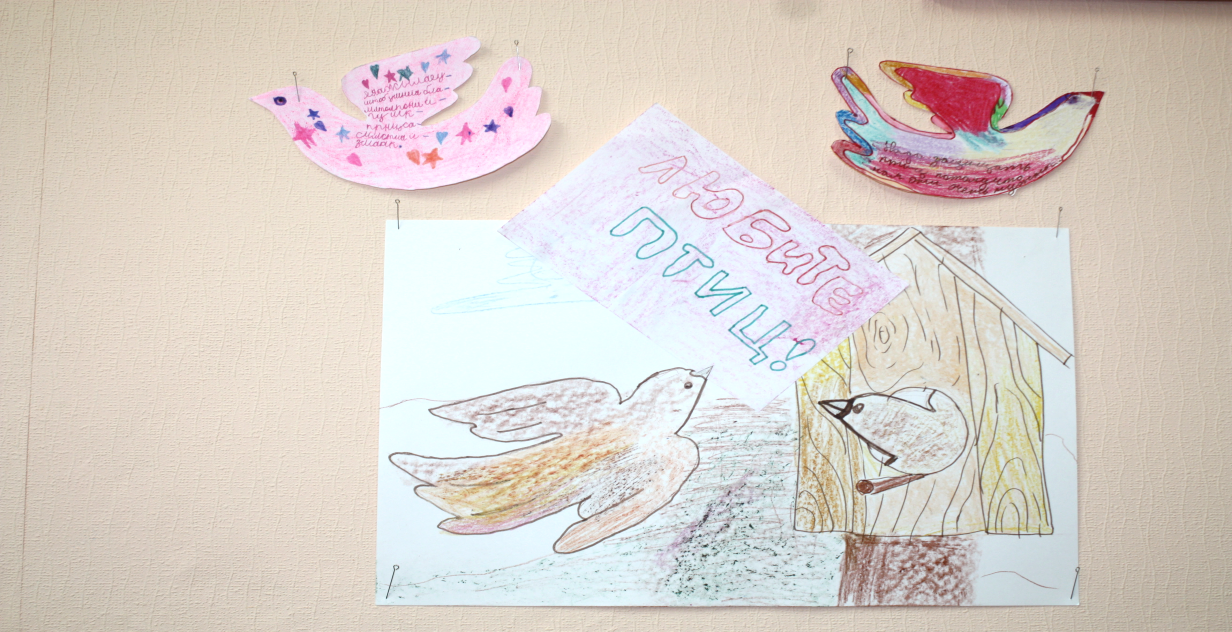 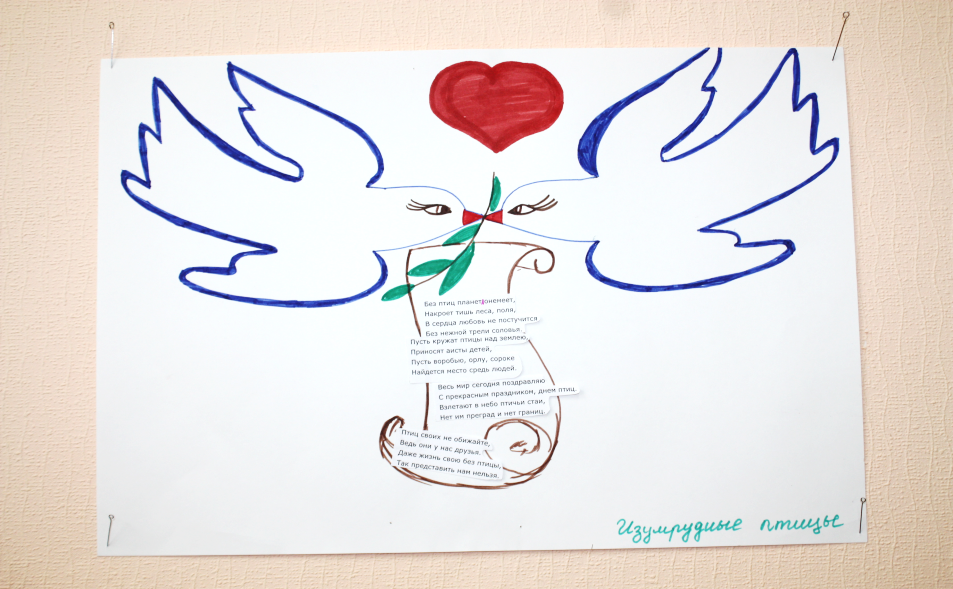 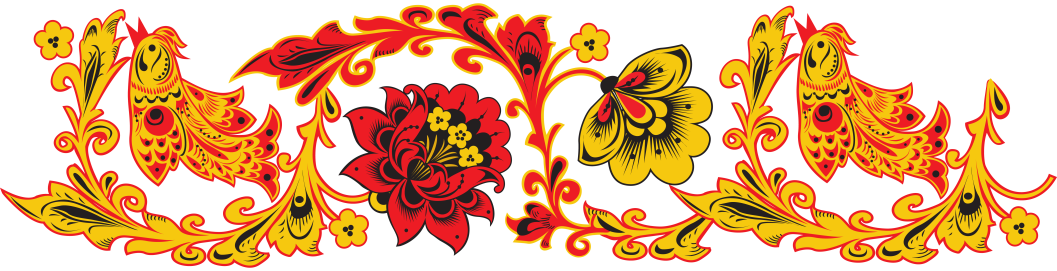 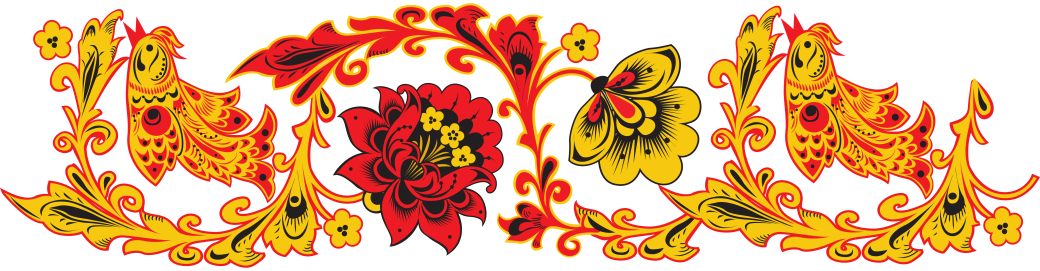 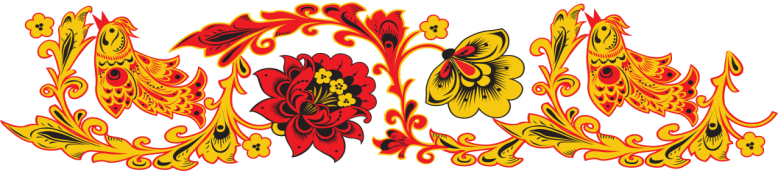 Каждое мгновение той работы, 
которая называется воспитанием,
- это творение будущего и взгляд в будущее.
(В.А.Сухомлинский)
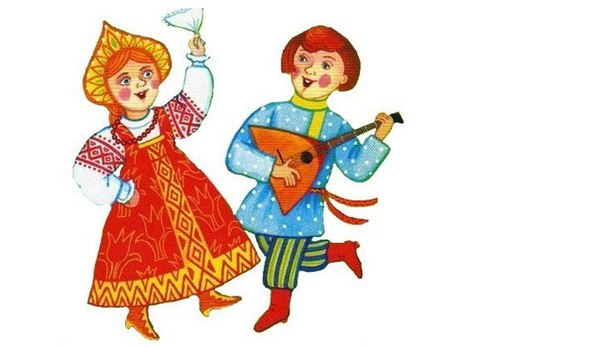 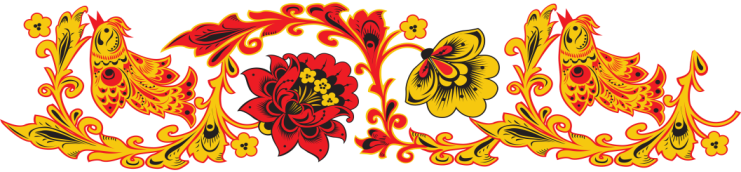 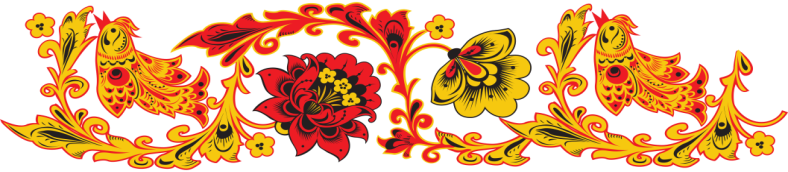 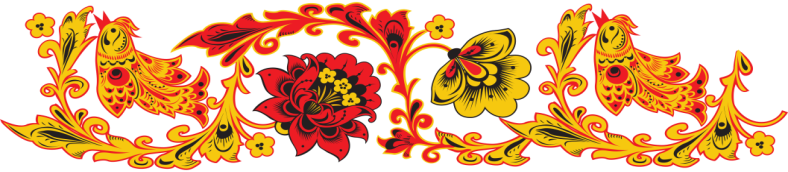 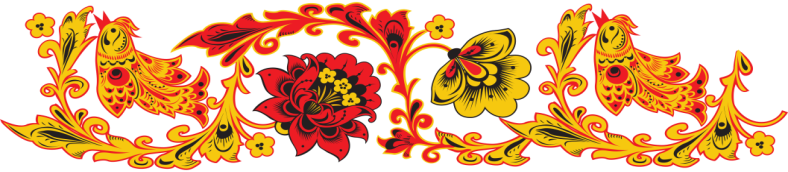